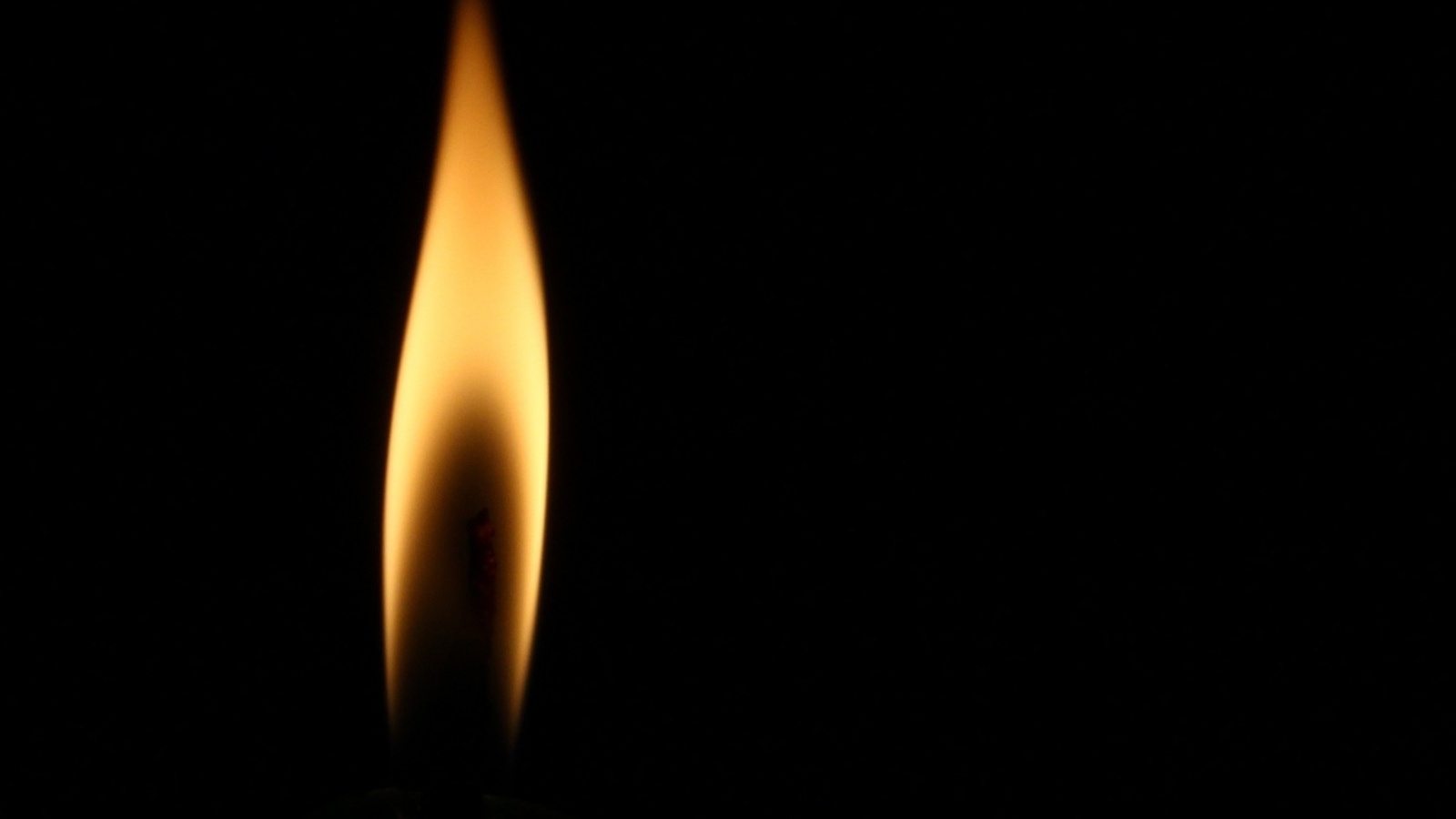 «Слезы Чернобыля»                                                                В. Набоков
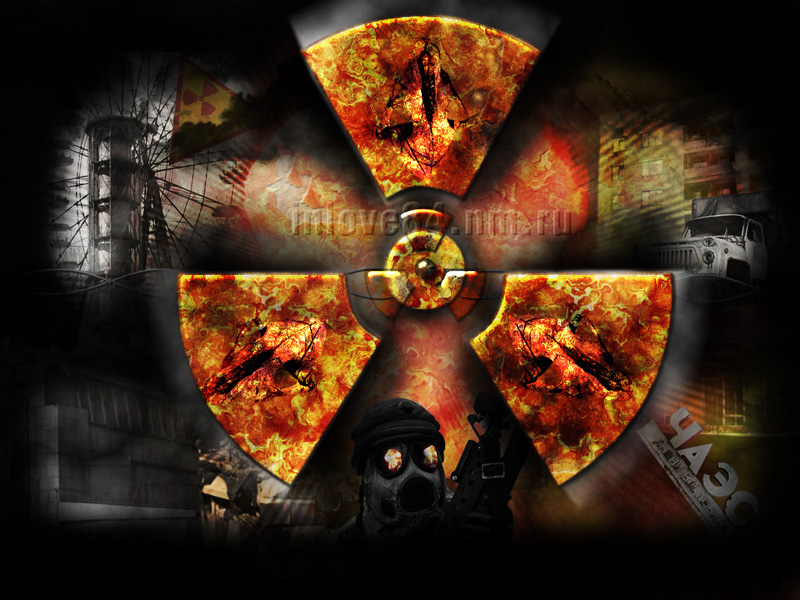 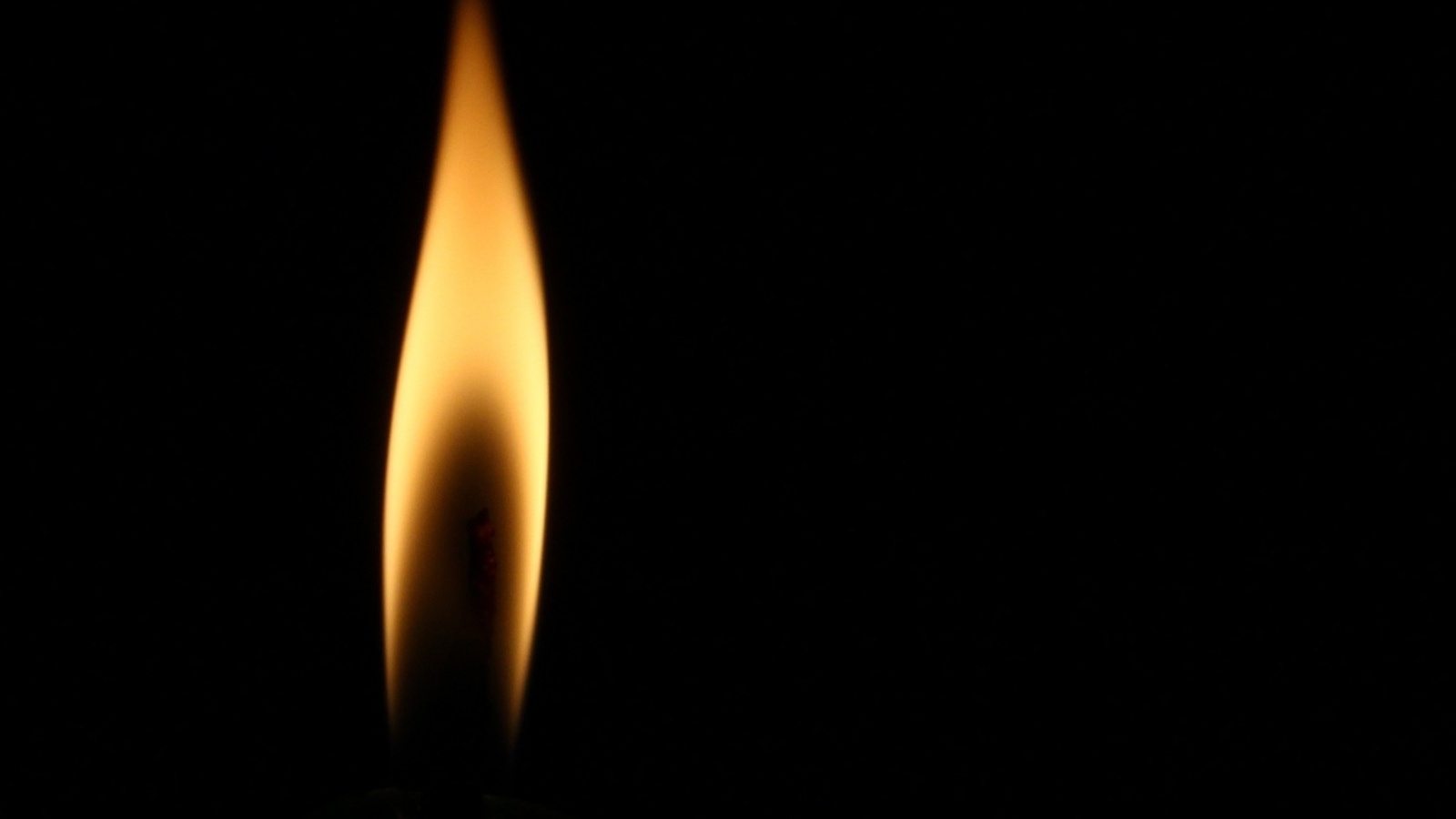 Обычный город, обычный день ….
Кто знал тогда о Чернобыле? 
Теперь о Чернобыле знают во всем мире.
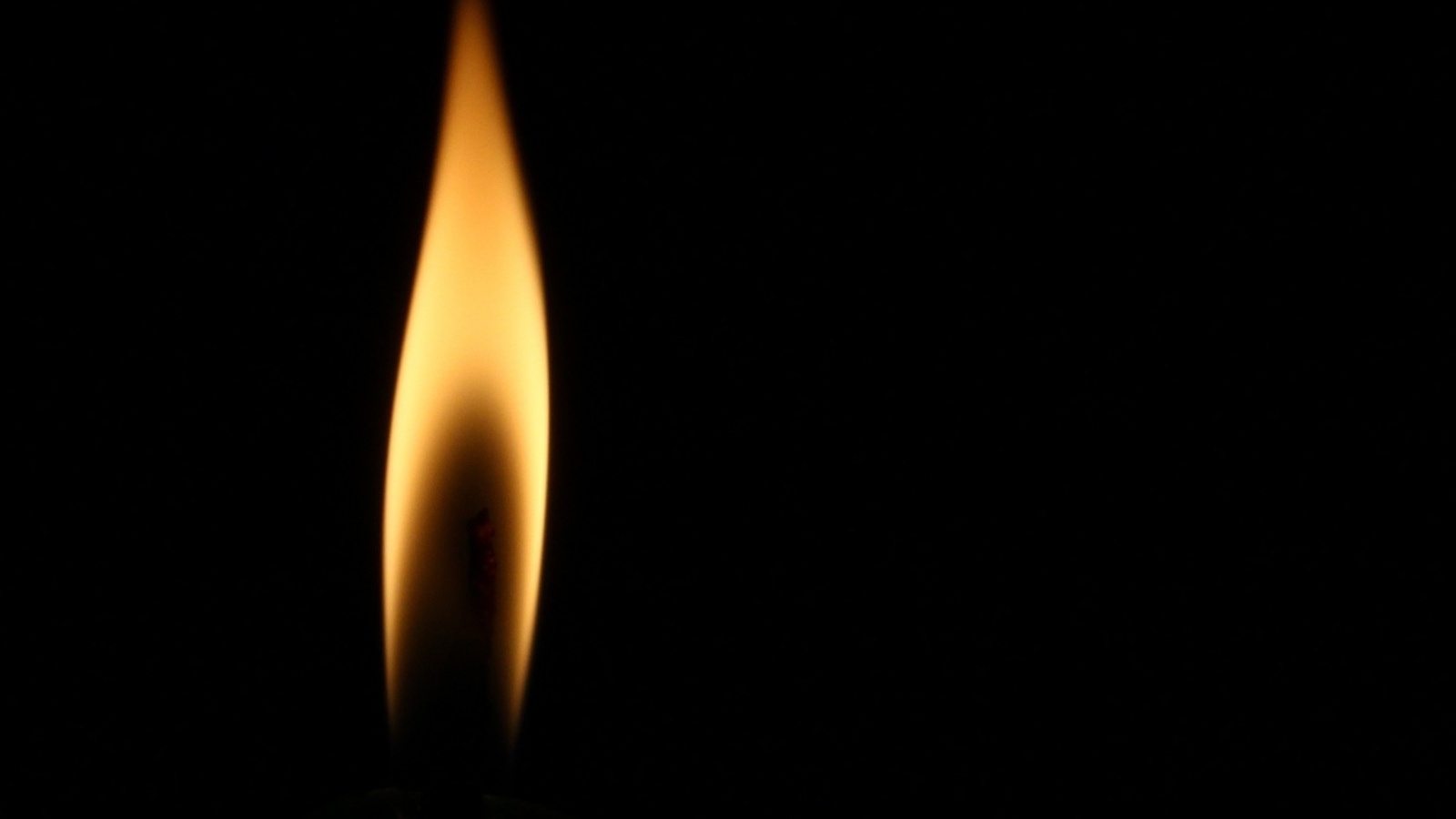 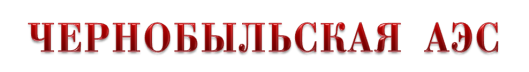 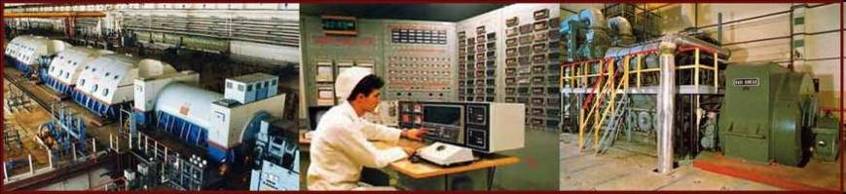 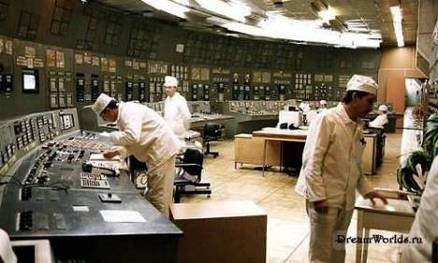 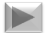 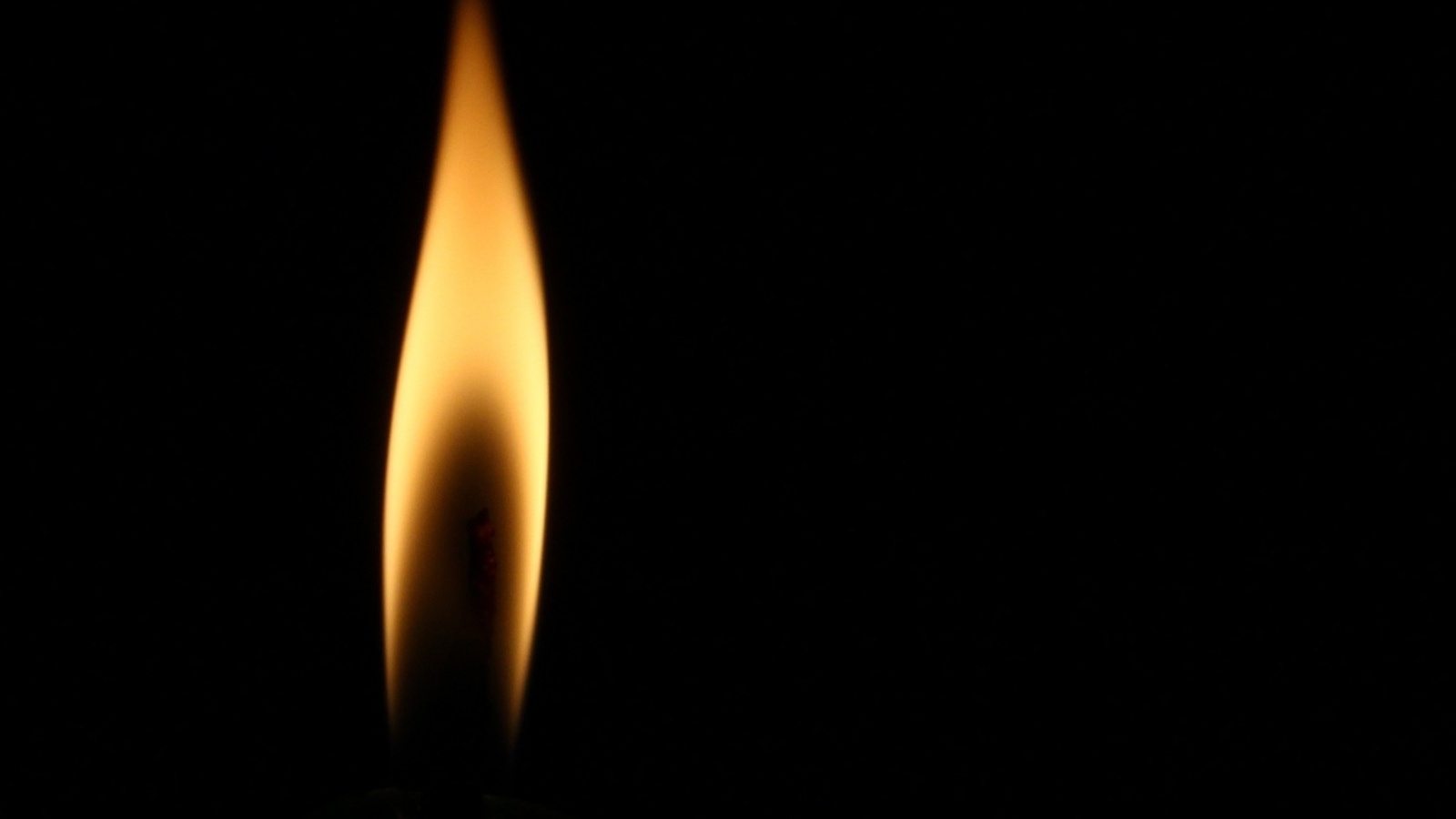 Внезапный взрыв Чернобыльской АЭС!Реактор, а за ним – энергоблок –Разрушен! Мощный выброс до небес!
Из жерла - радиации  поток
На сотни метров поднимался ввысь!Горел графит, и плавилась смола…Простую человеческую жизнь,В себя вобрала атомная мгла.
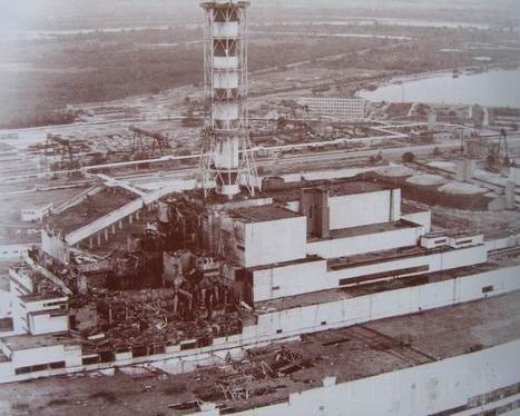 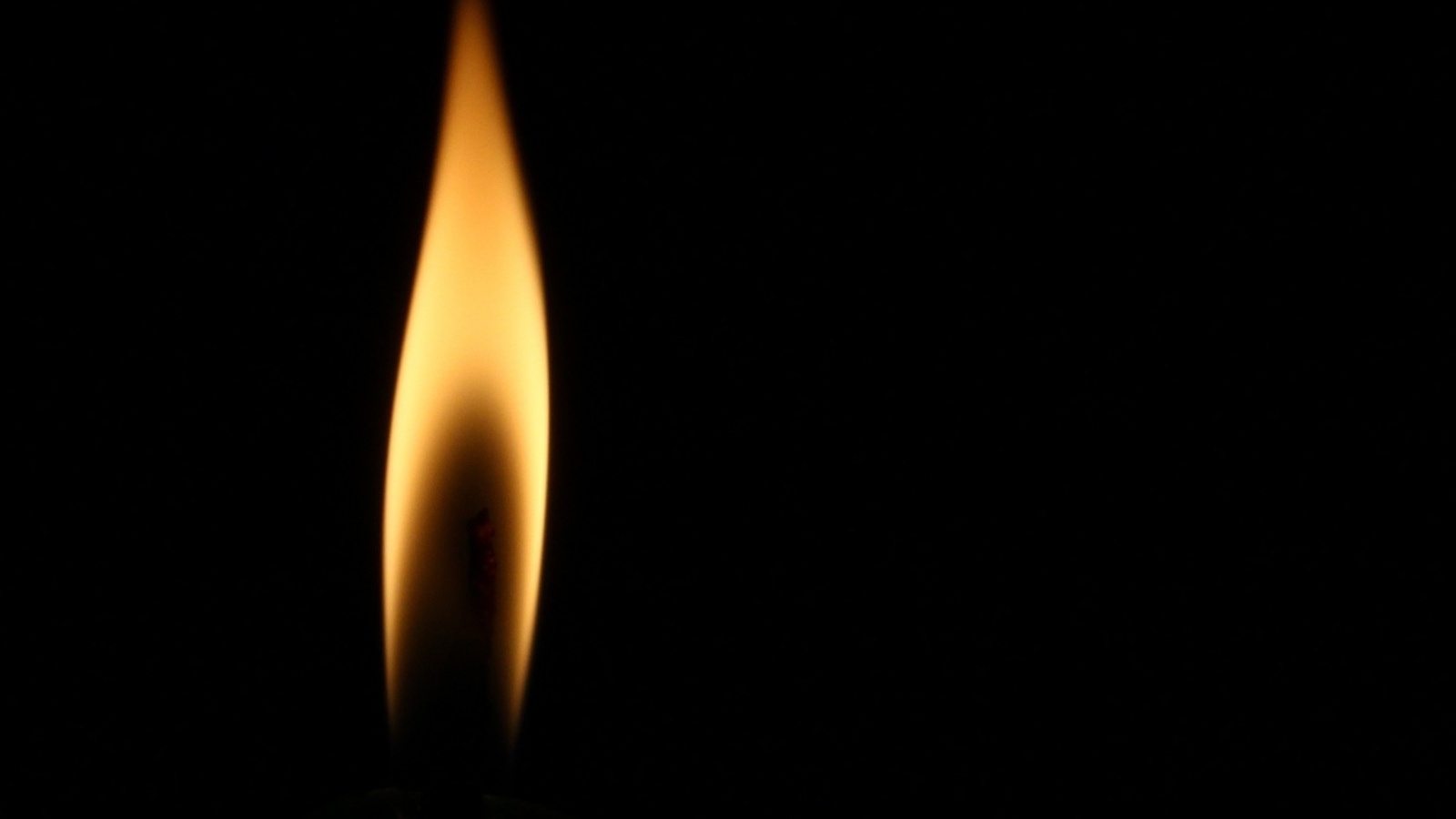 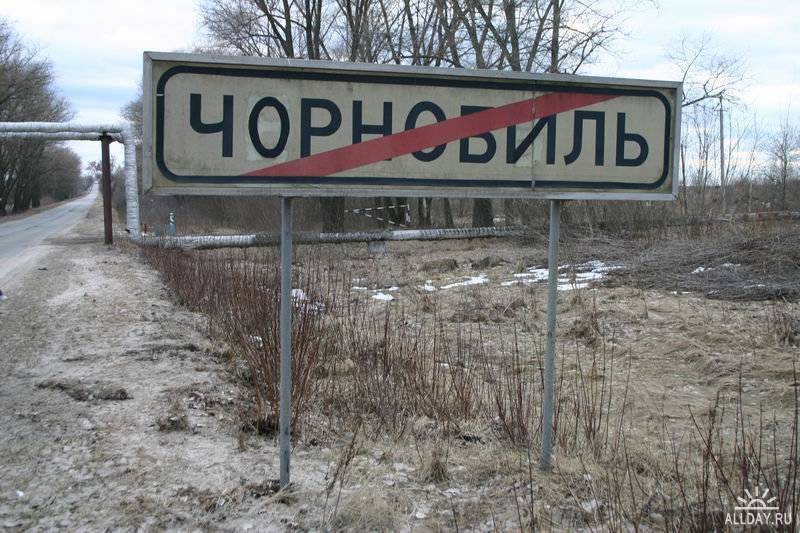 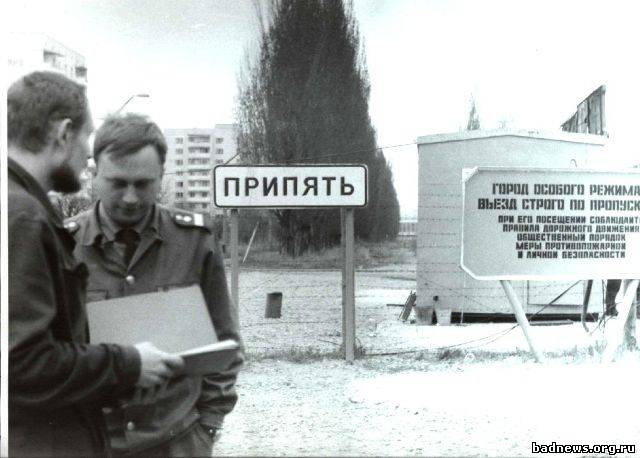 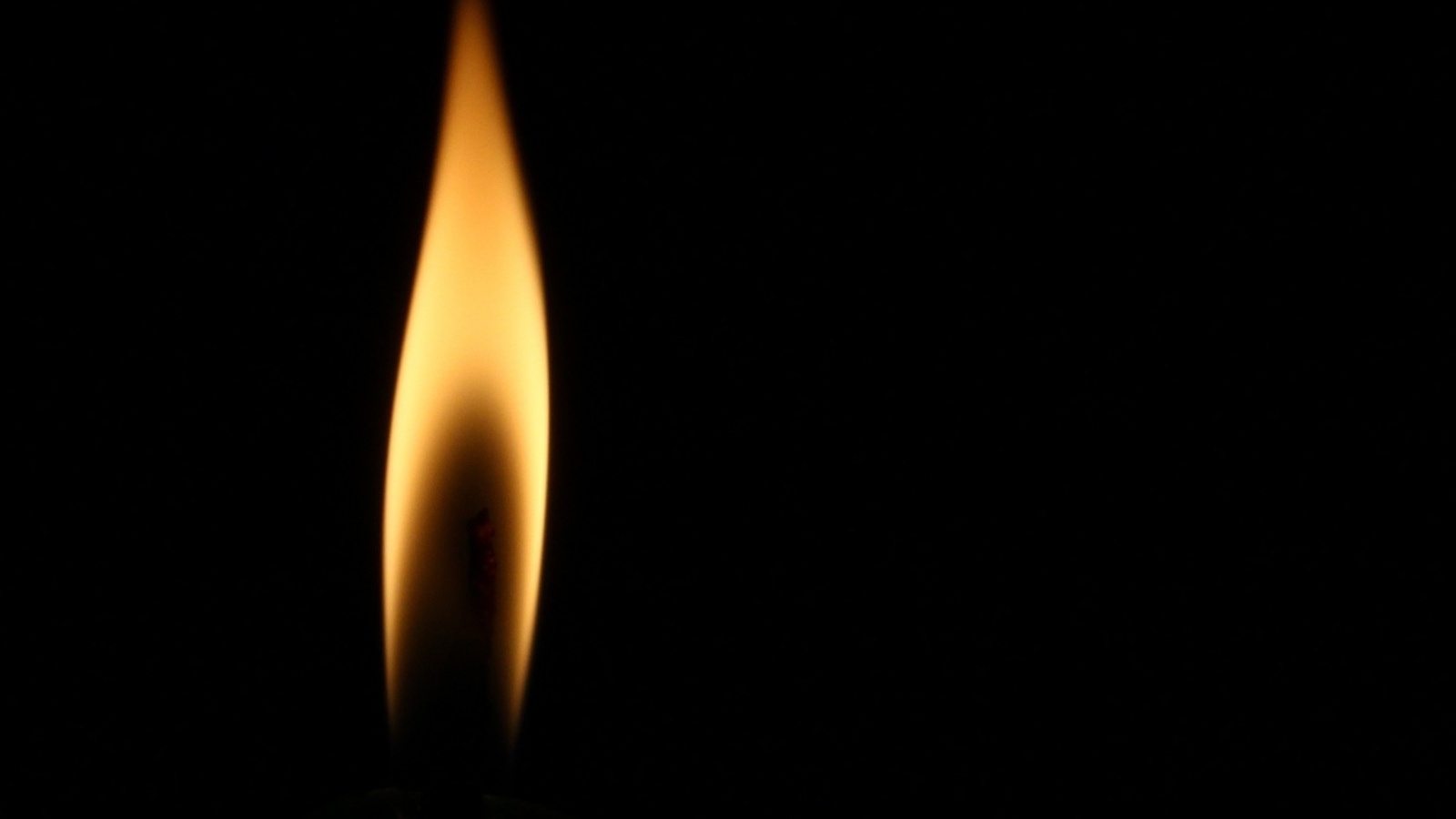 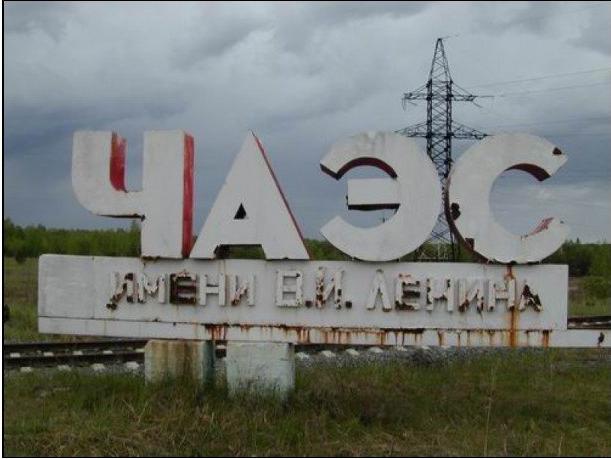 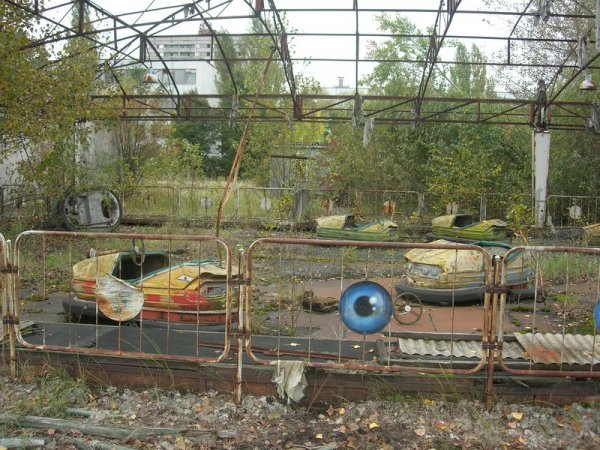 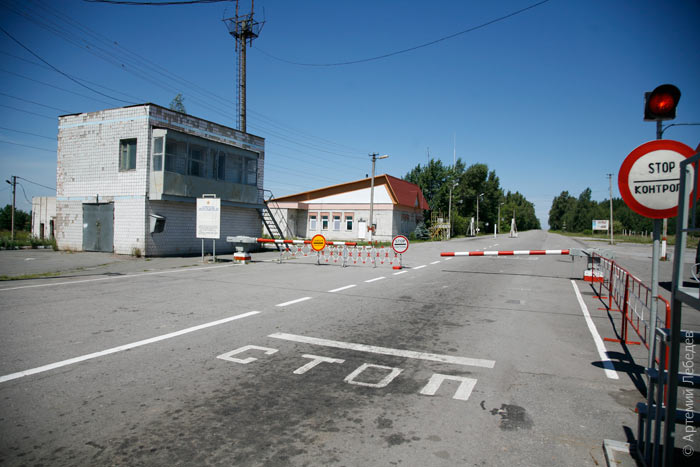 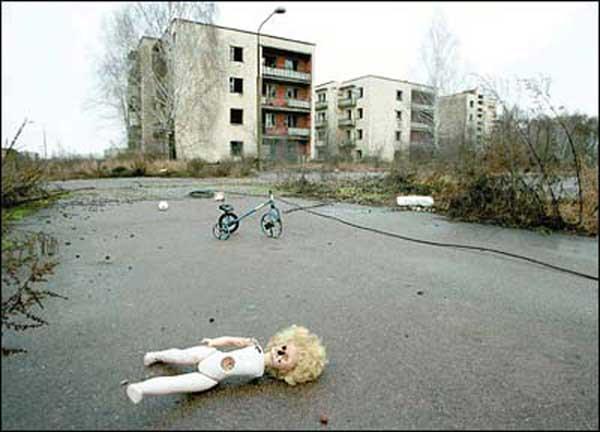 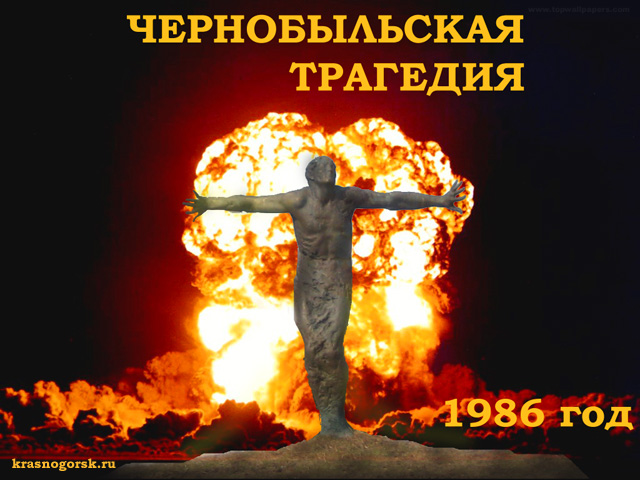 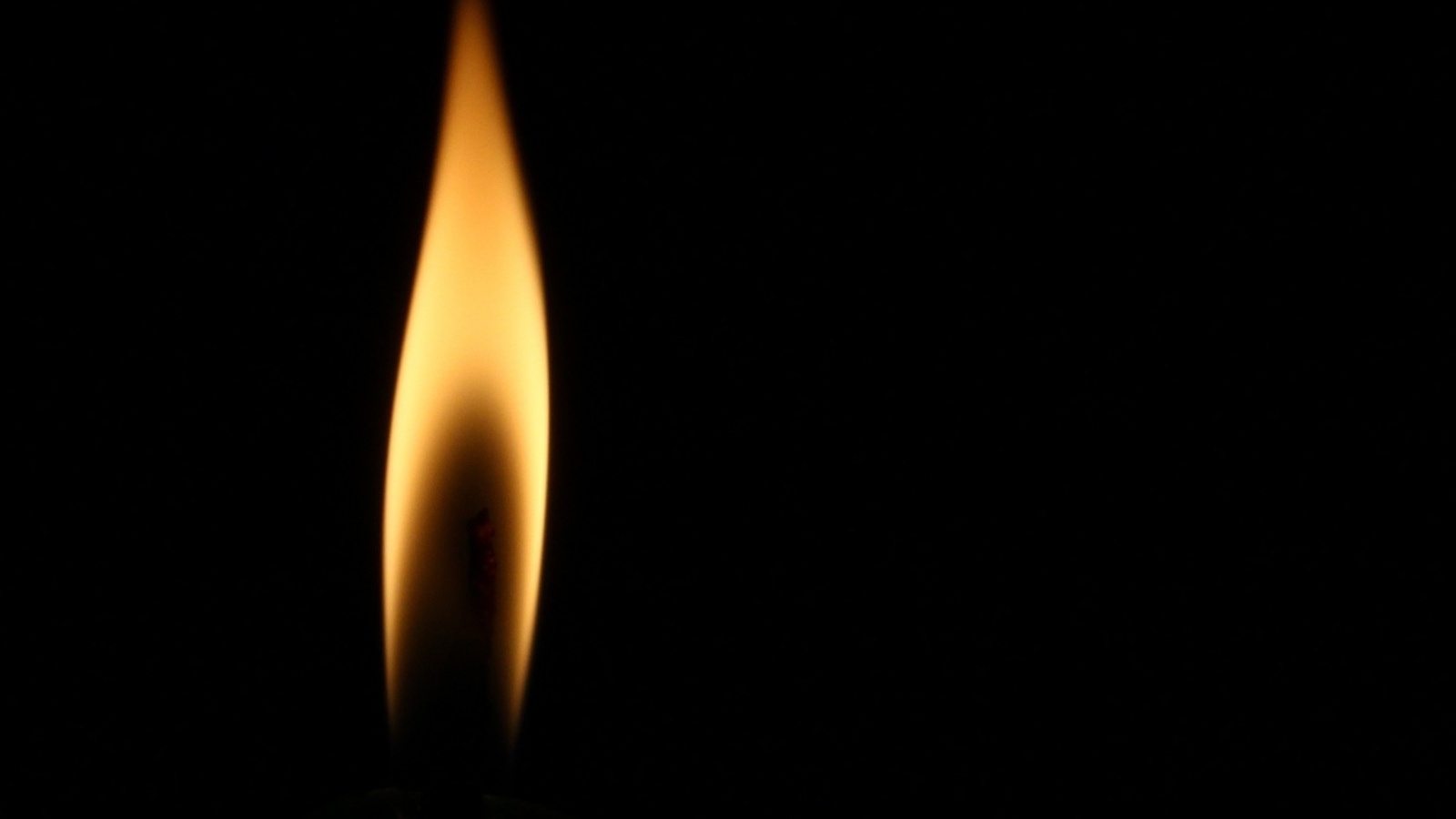 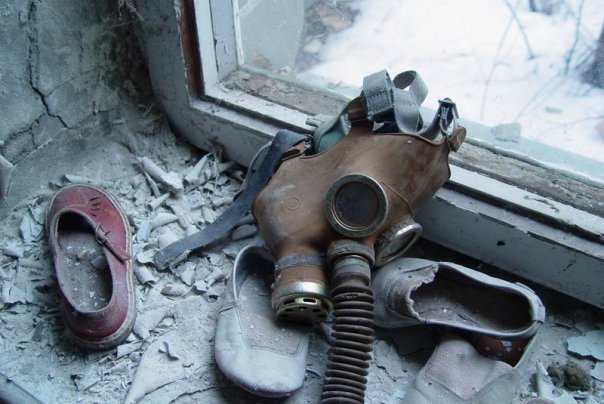 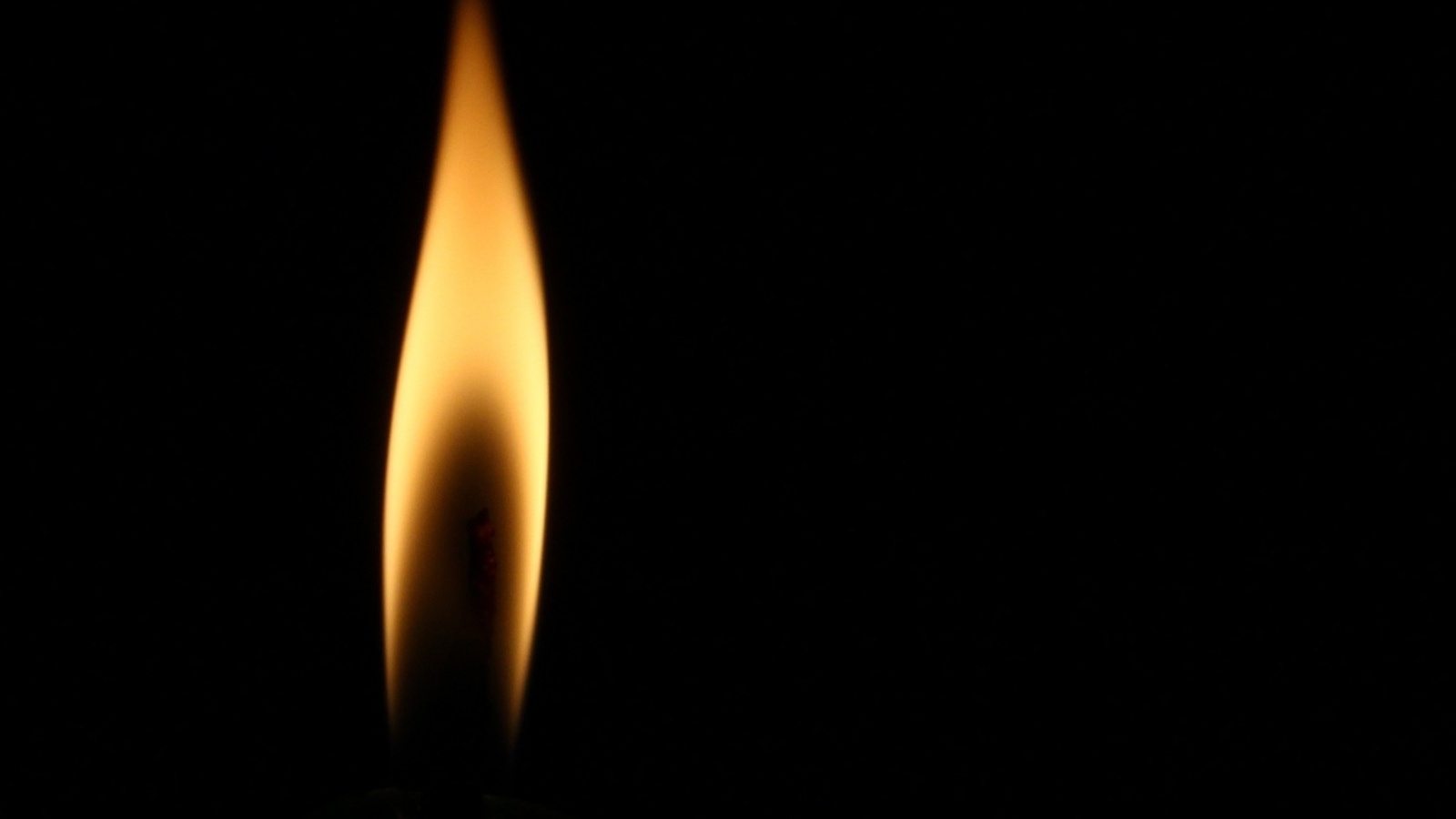 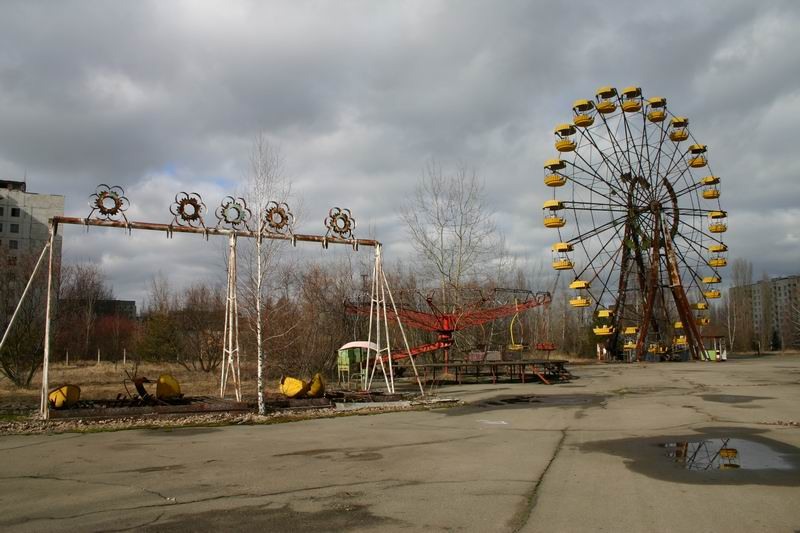 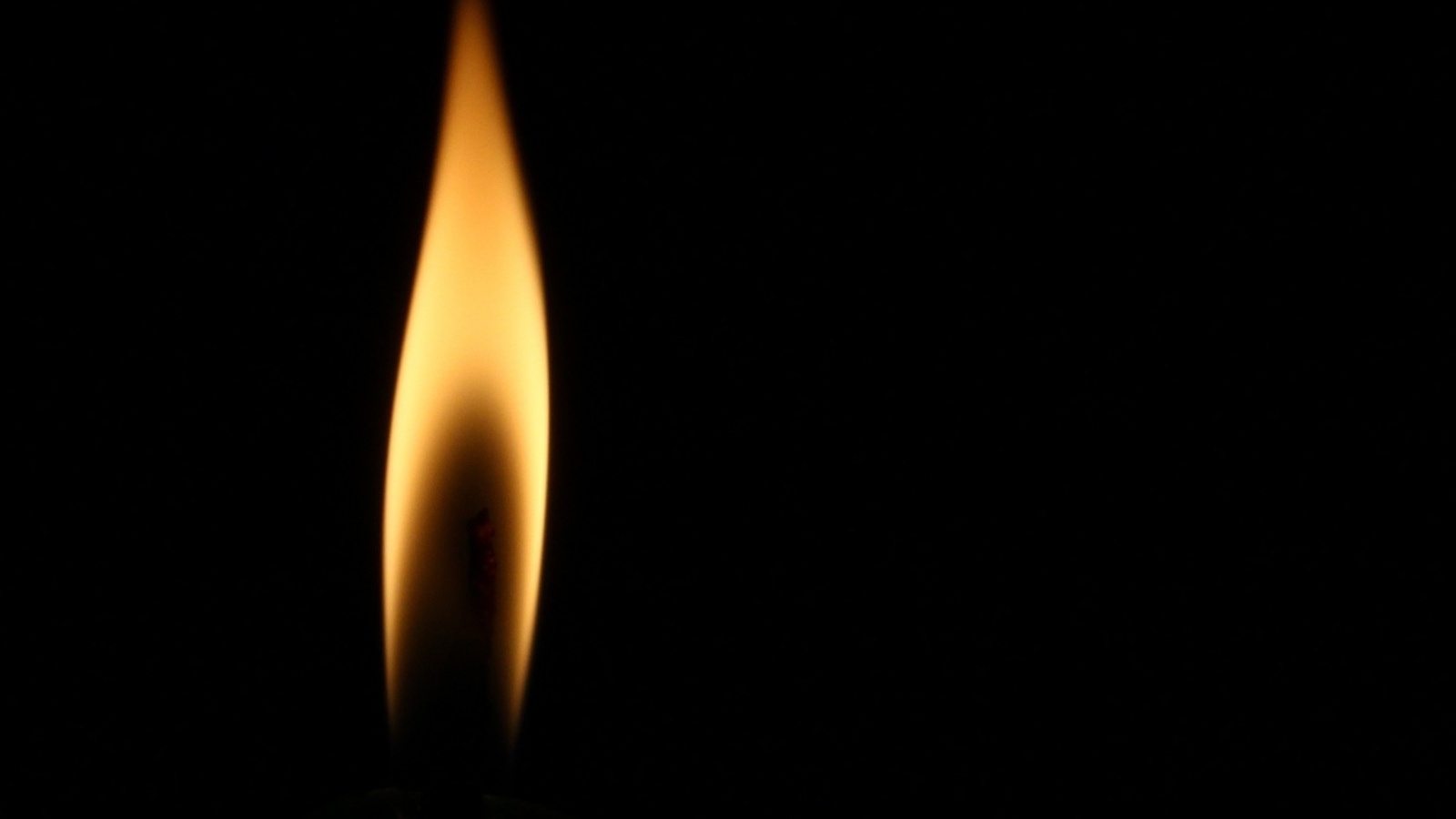 ЛИКВИДАЦИЯ
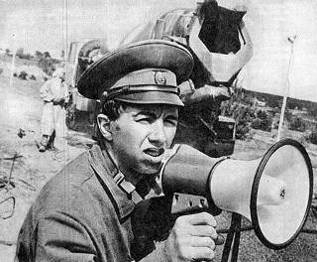 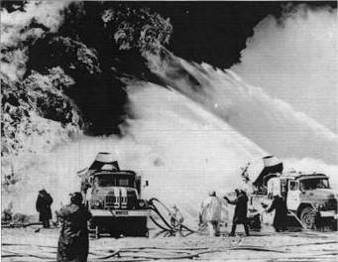 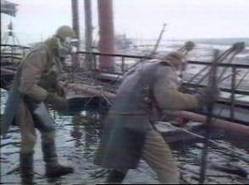 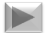 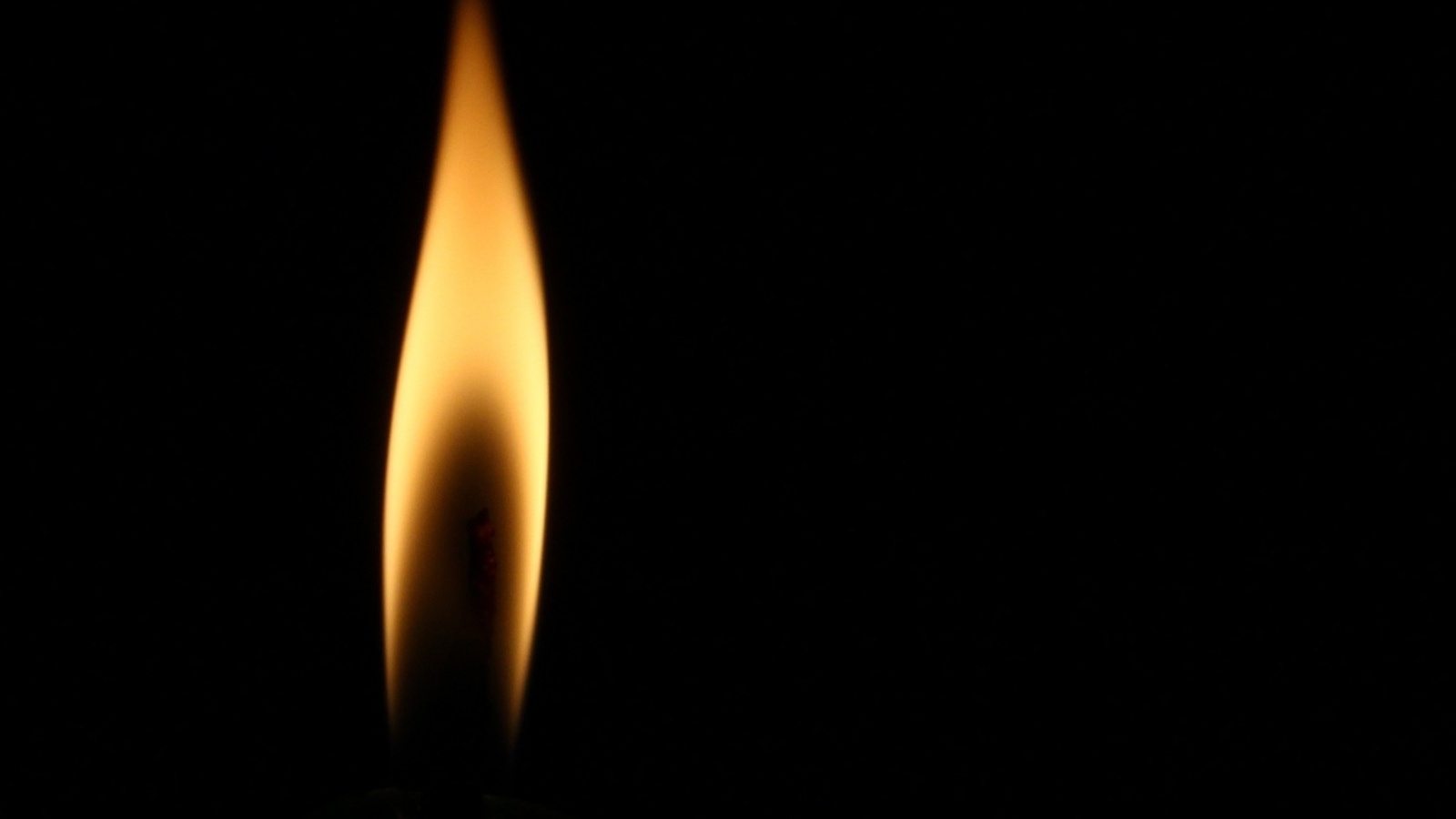 ЛИКВИДАЦИЯ
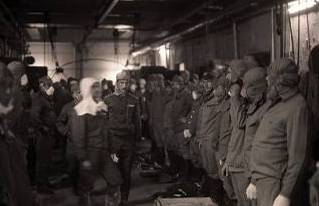 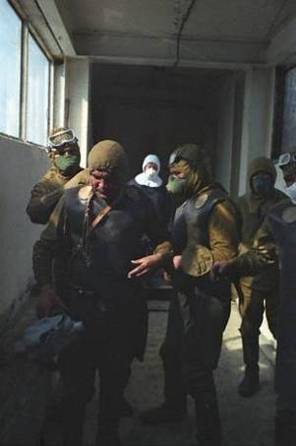 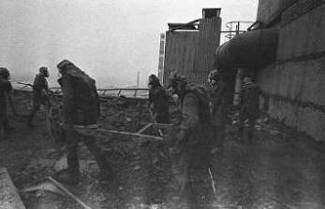 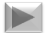 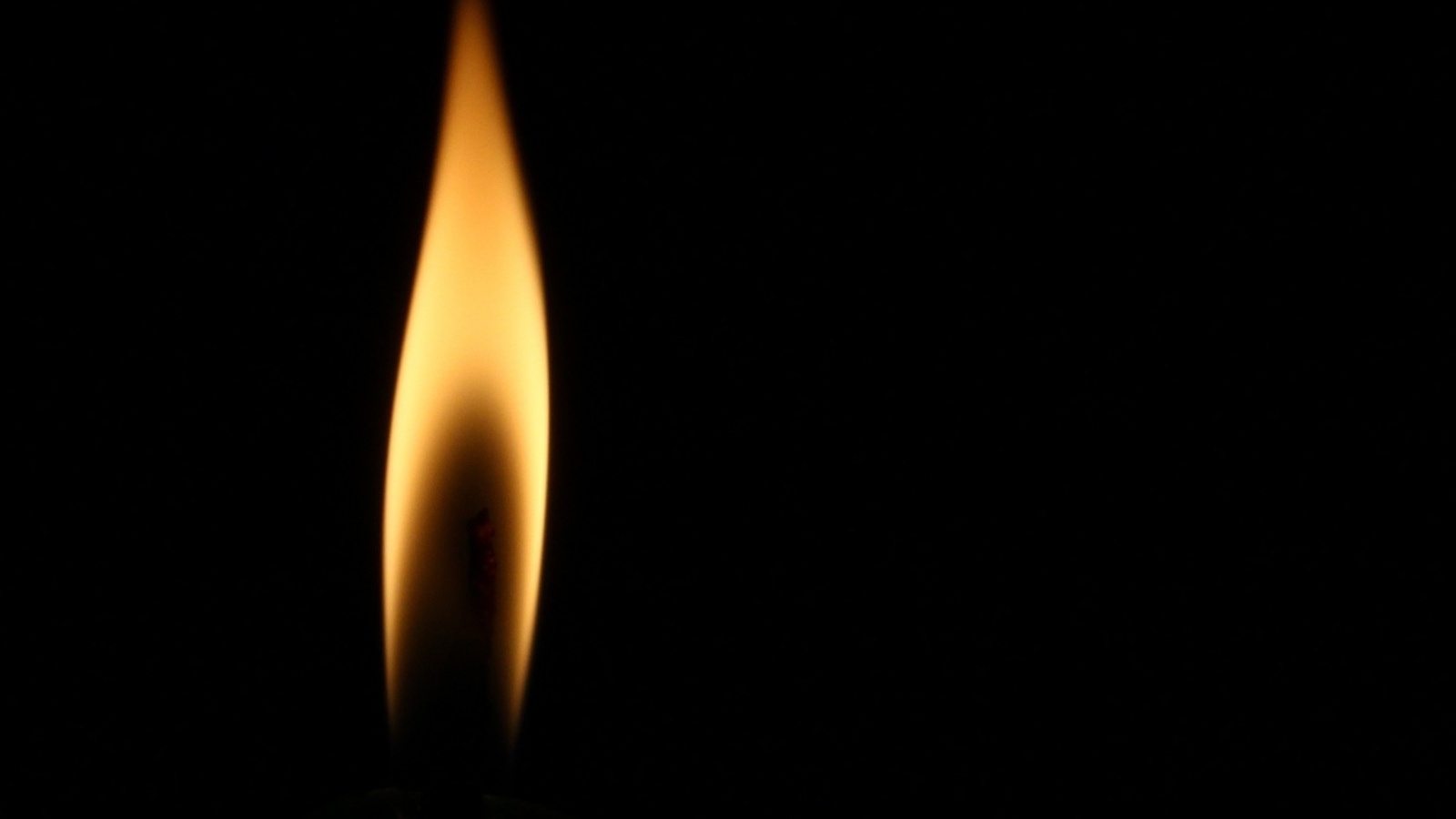 ЛИКВИДАЦИЯ
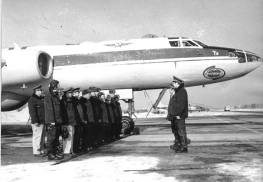 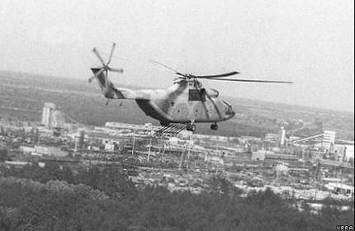 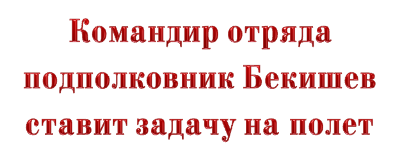 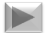 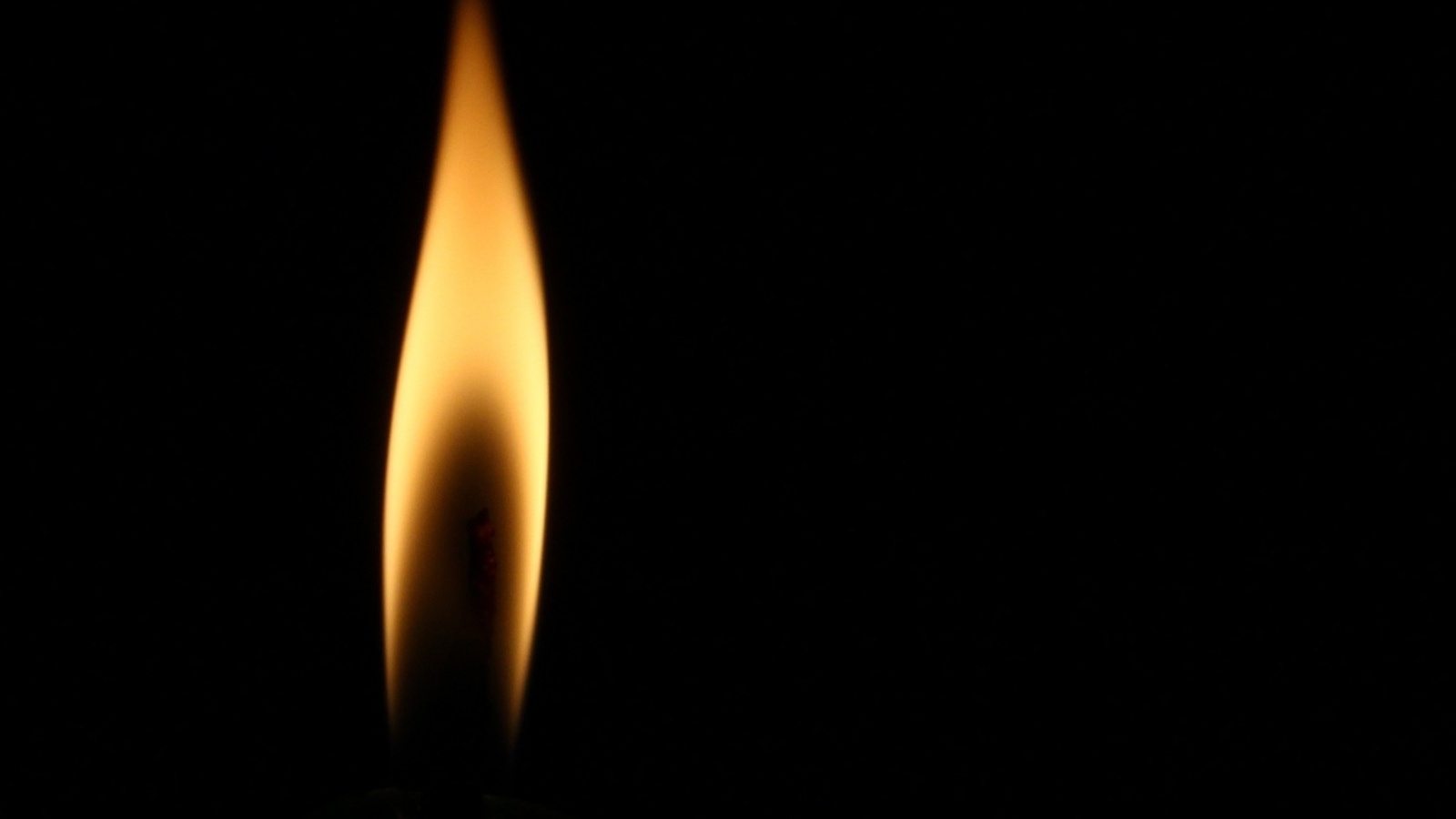 ЛИКВИДАЦИЯ
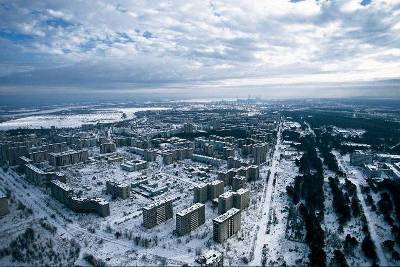 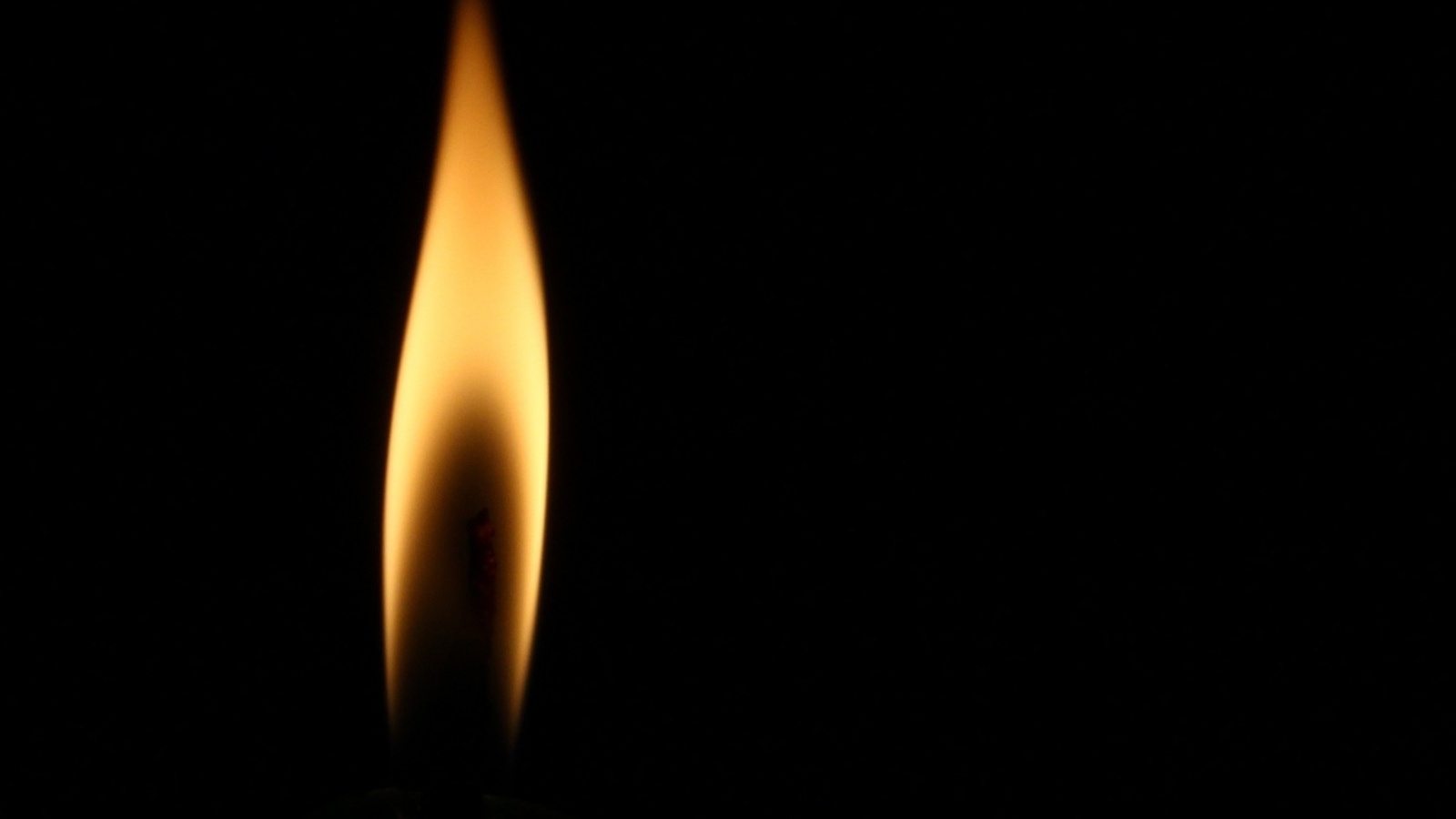 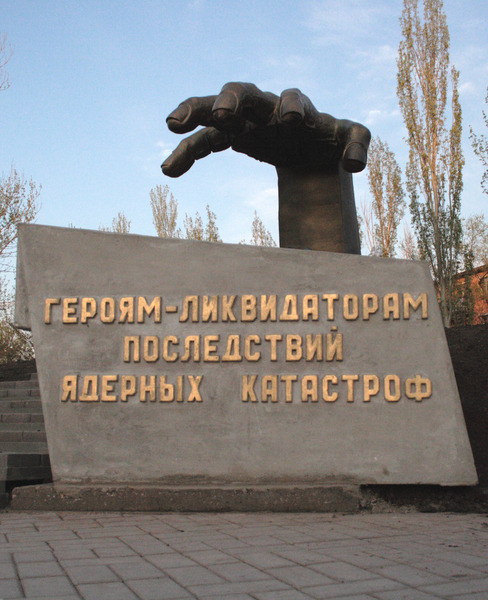 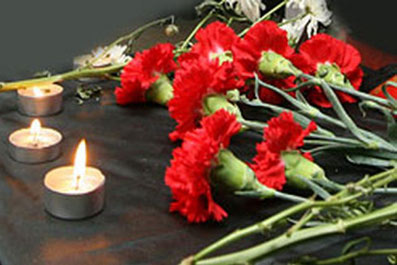 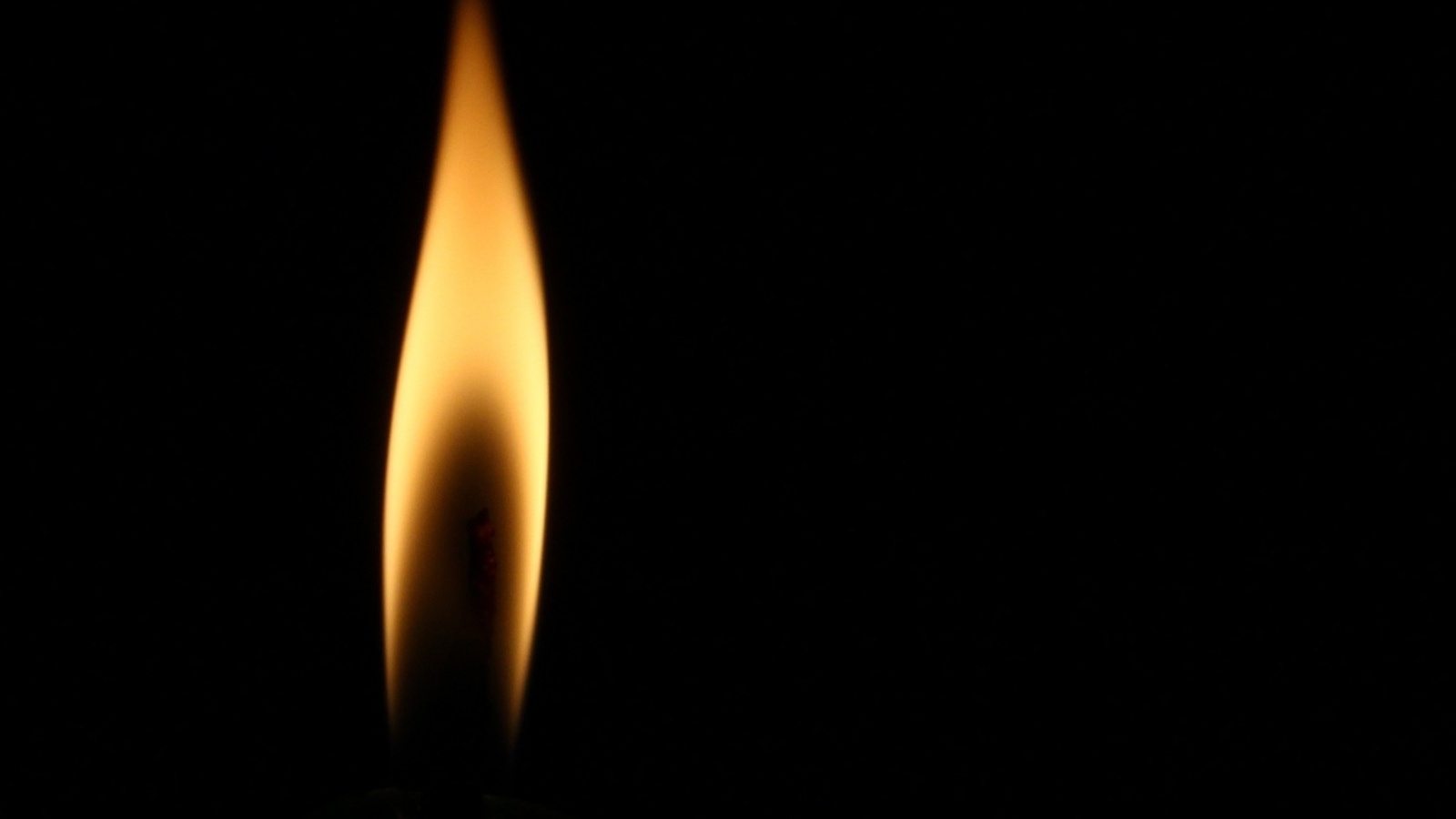 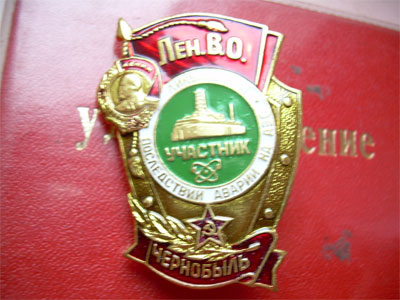 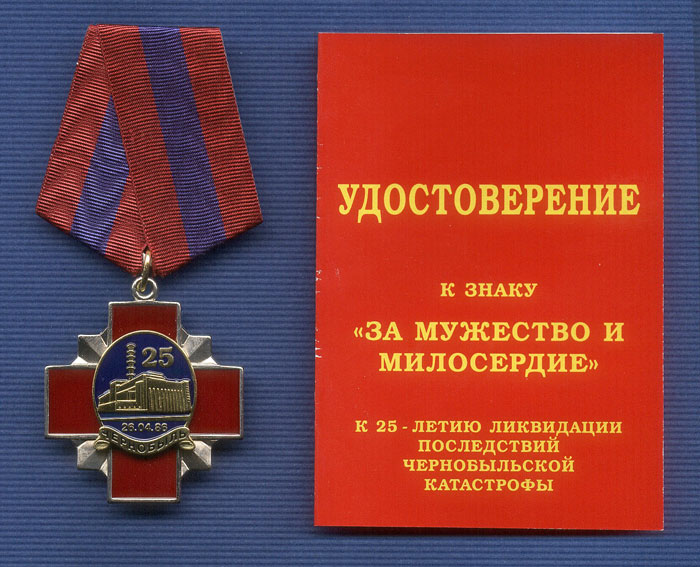 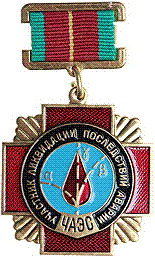 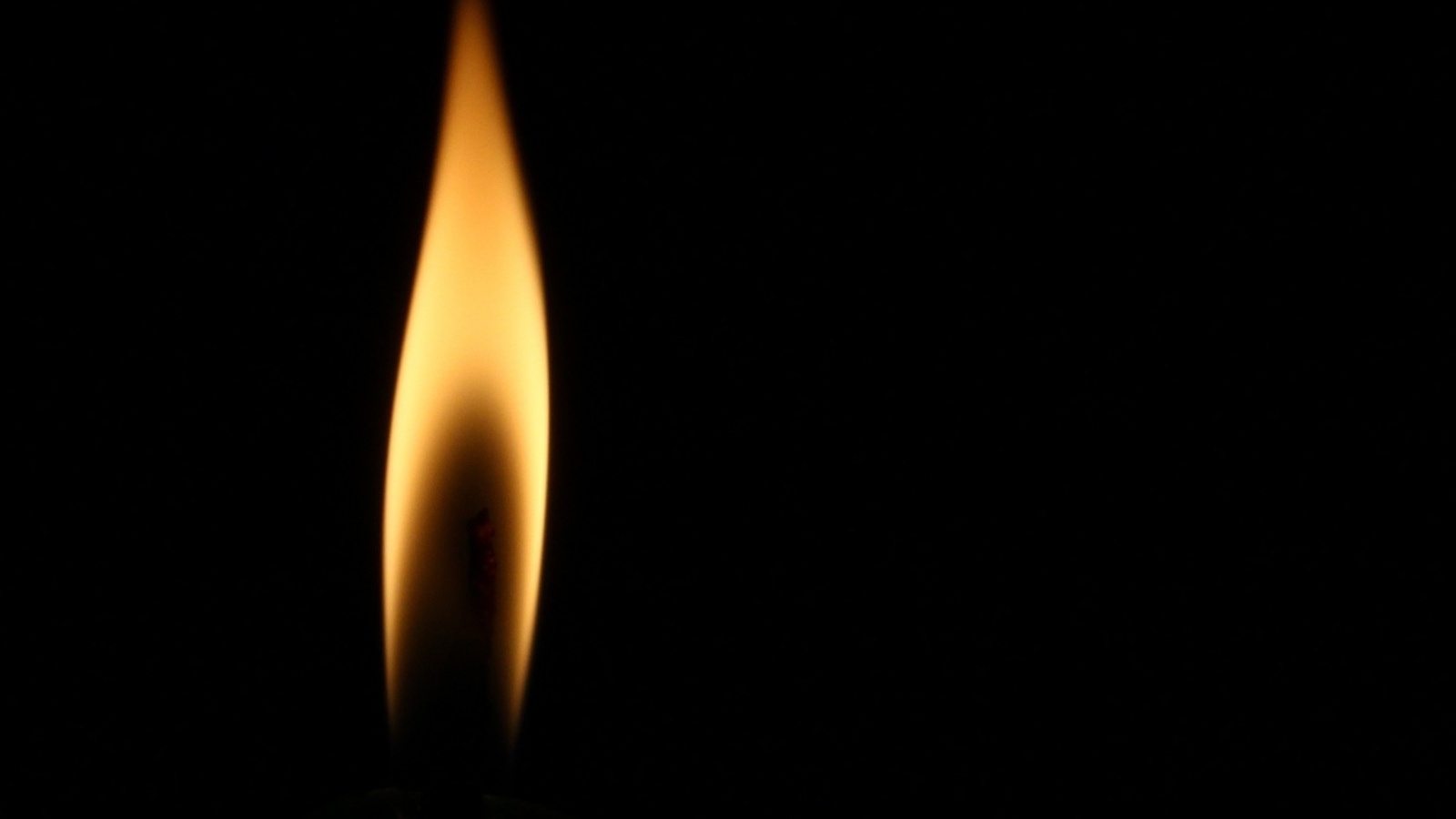 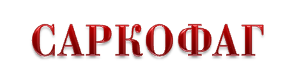 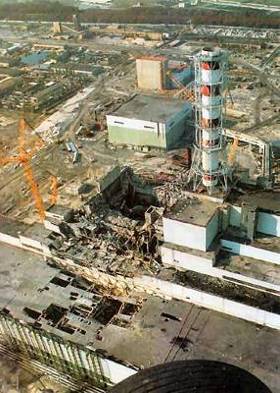 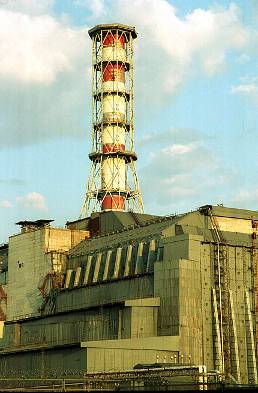 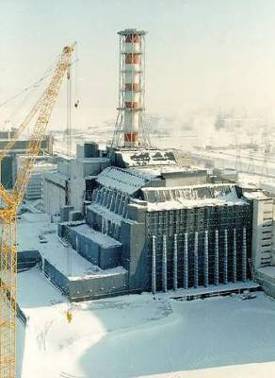 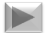 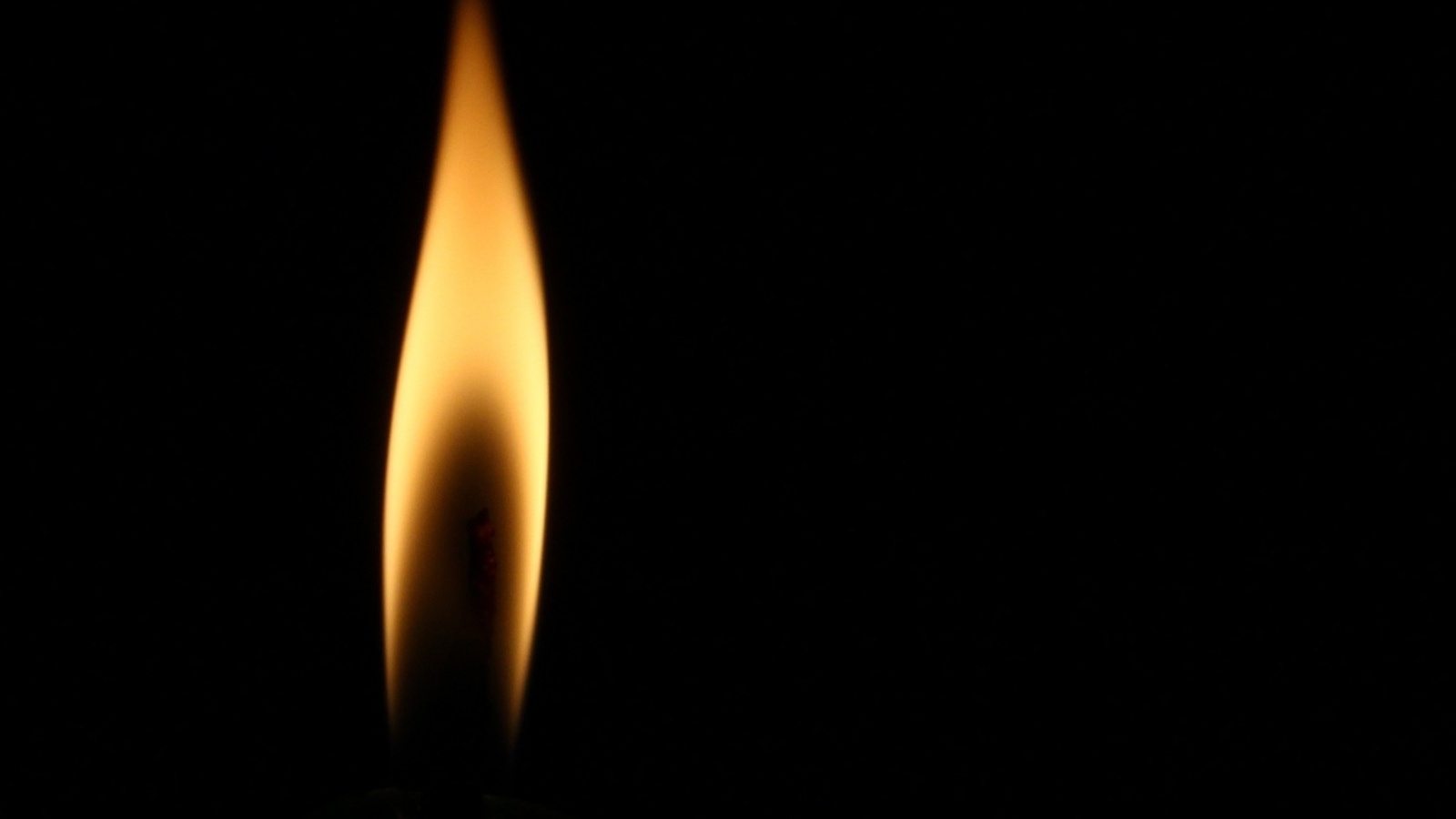 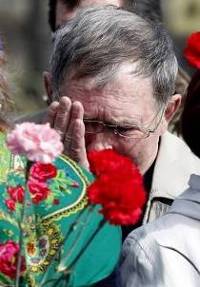 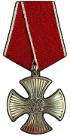 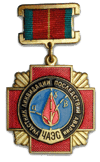 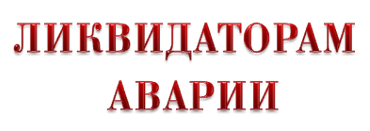 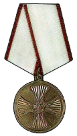 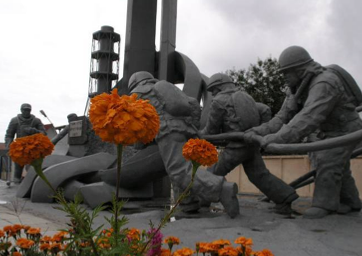 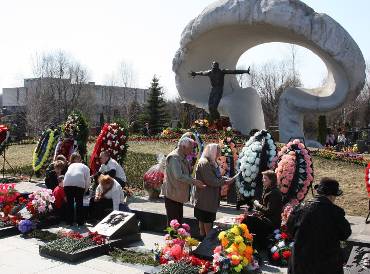 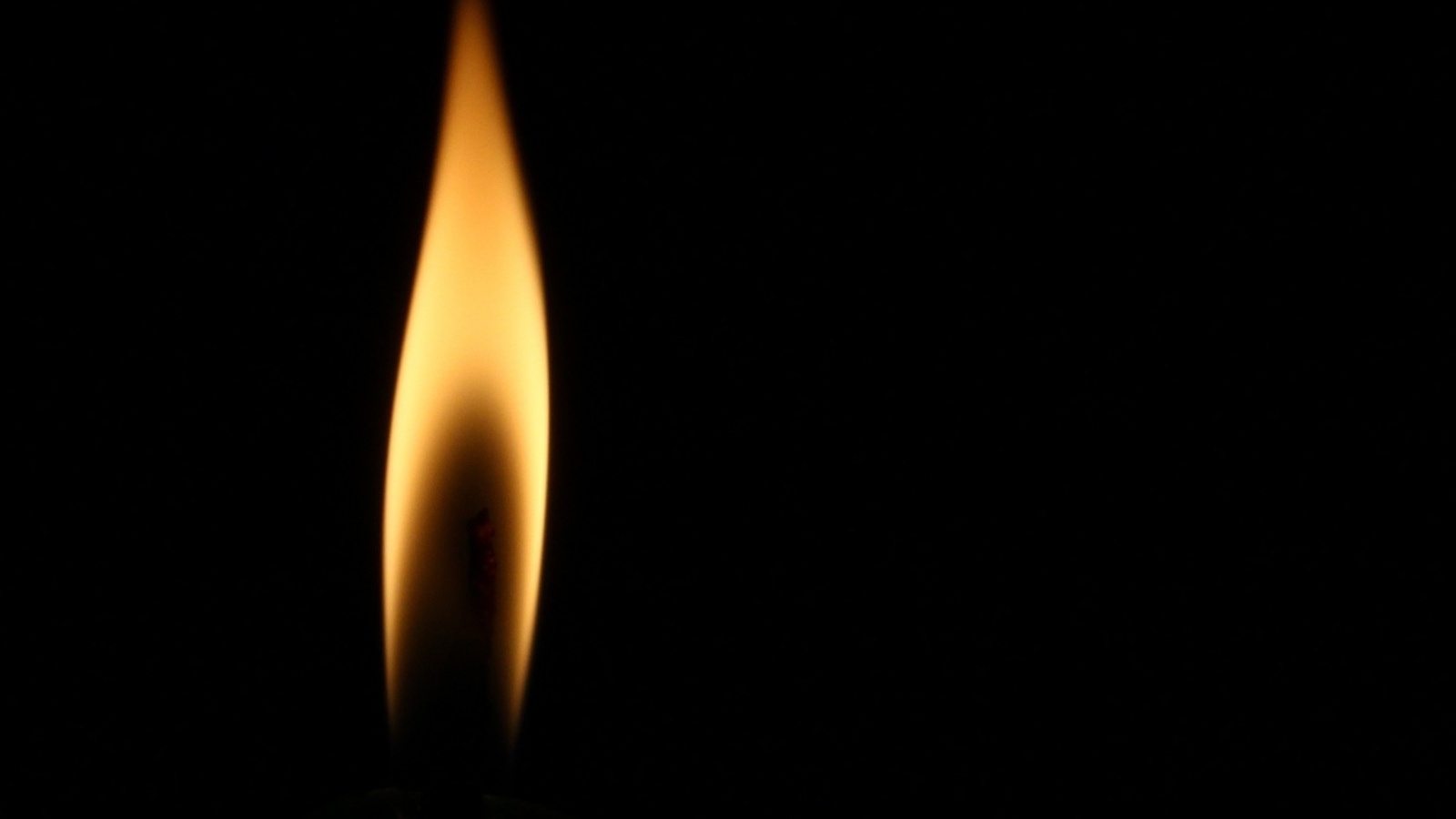 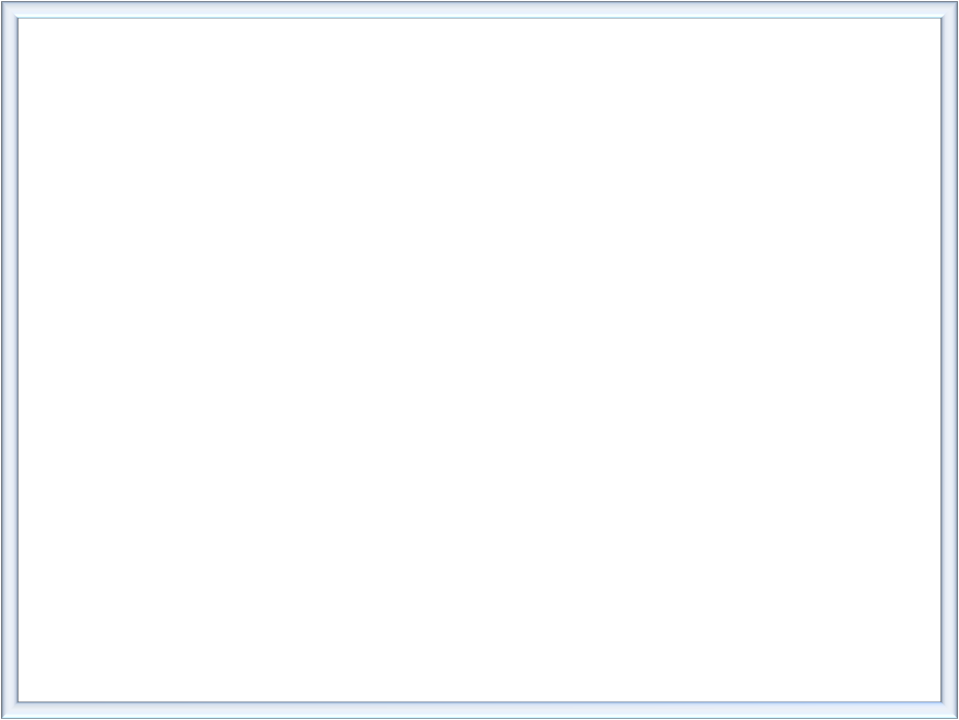 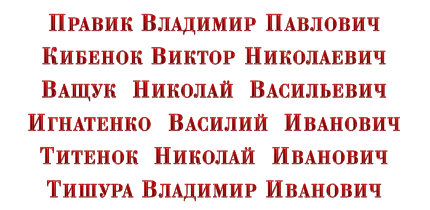 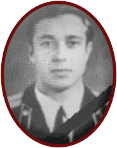 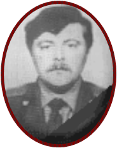 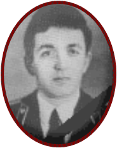 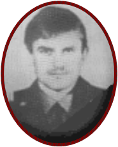 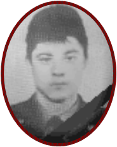 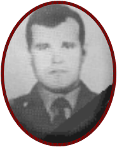 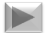 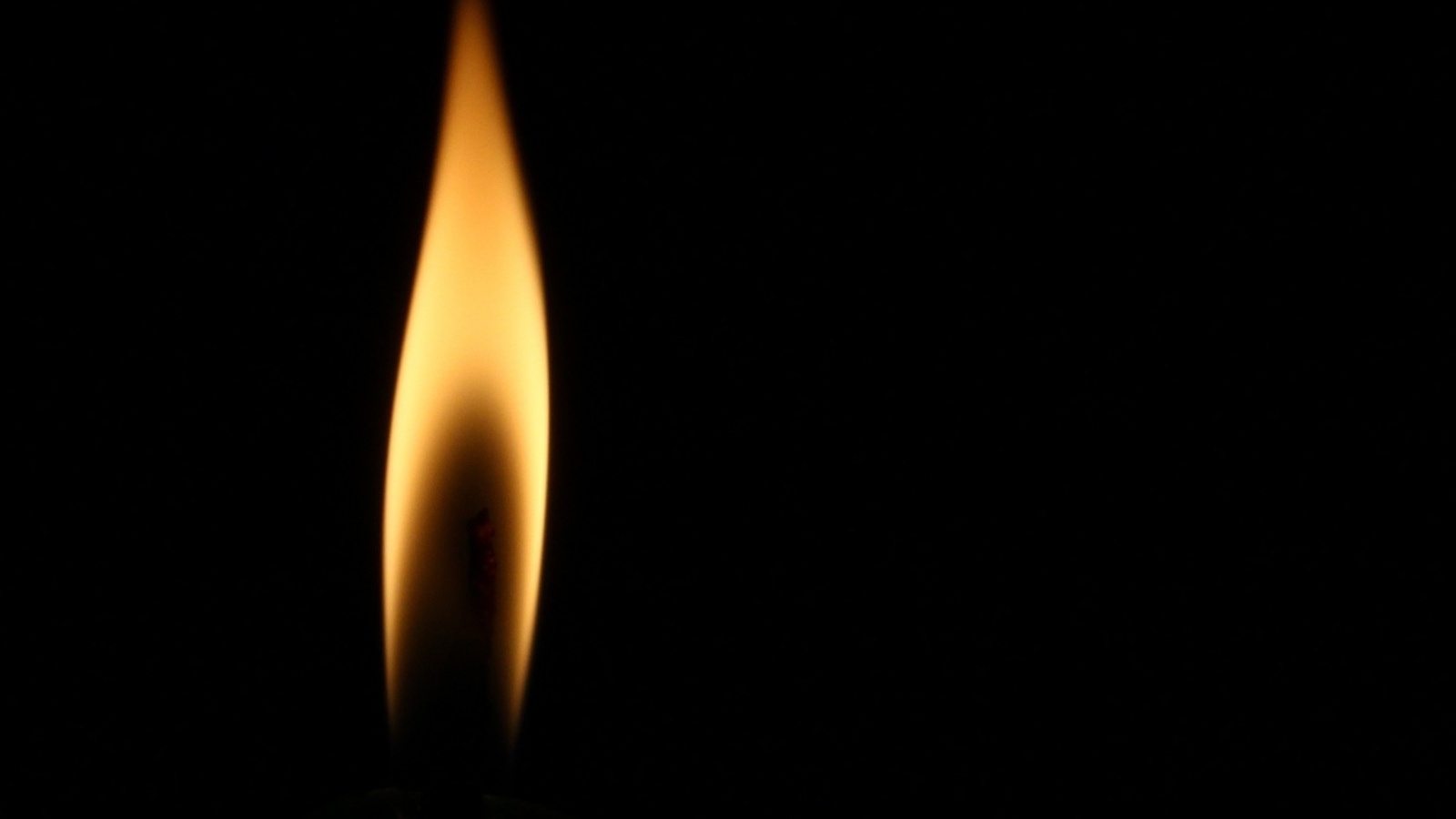 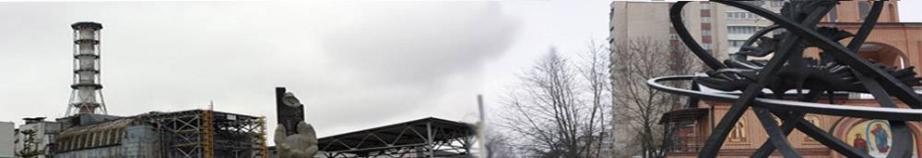 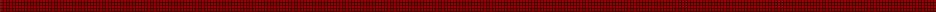 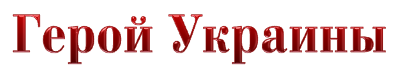 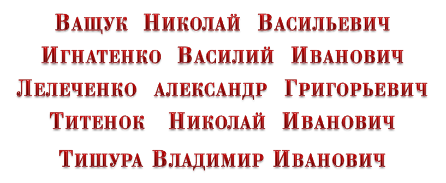 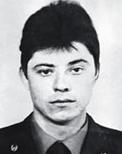 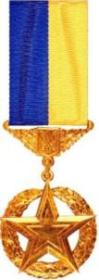 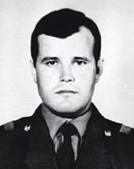 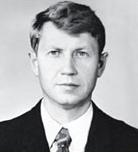 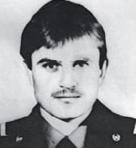 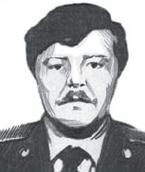 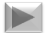 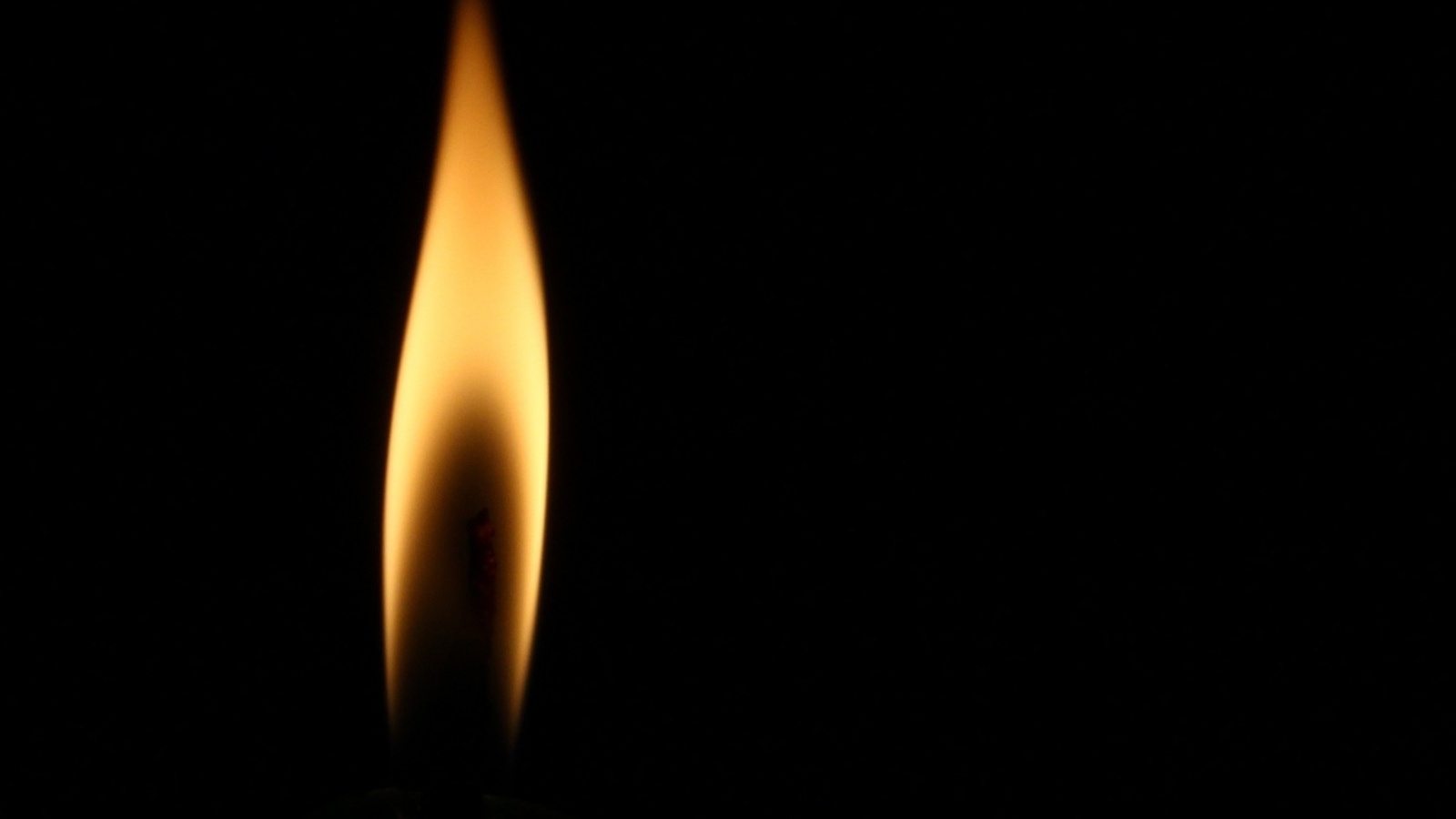 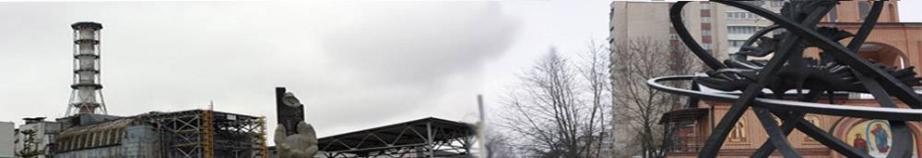 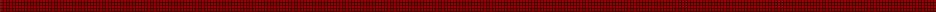 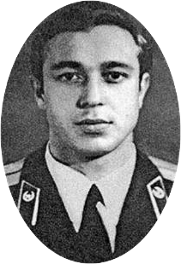 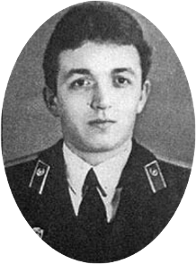 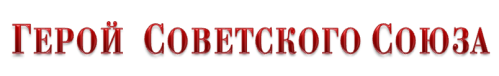 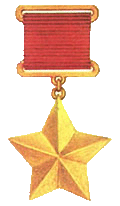 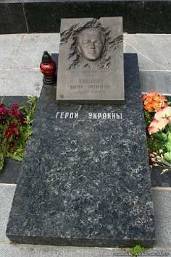 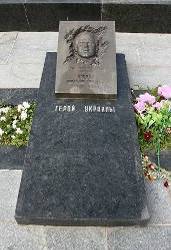 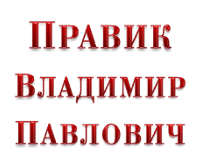 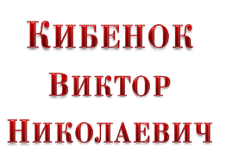 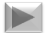 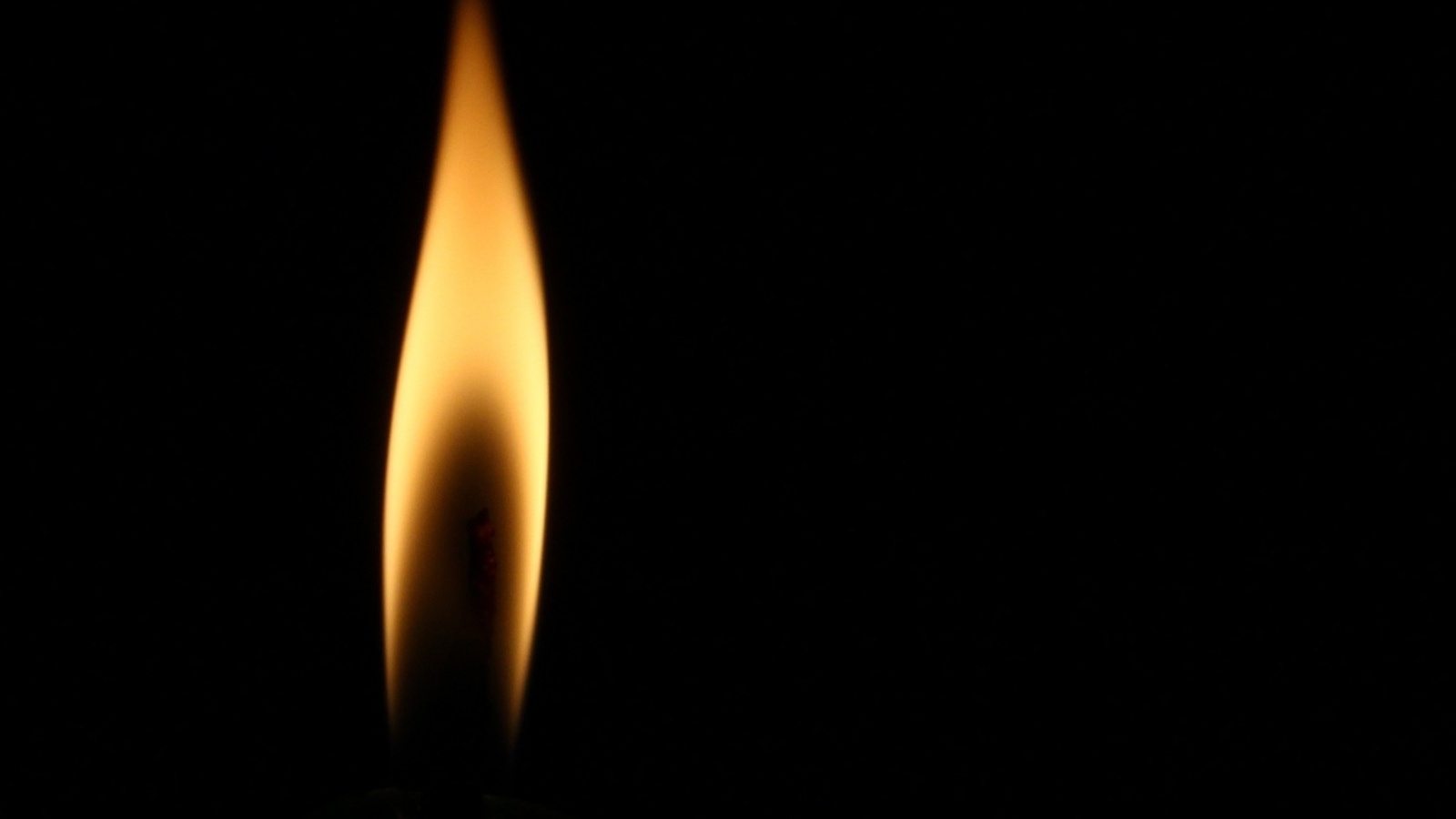 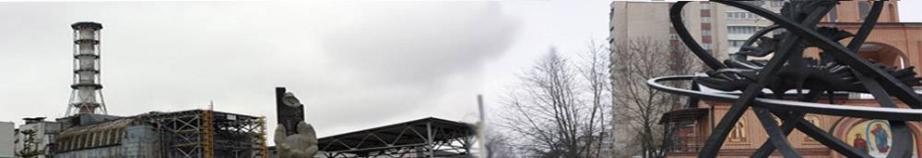 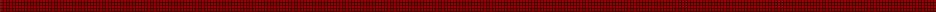 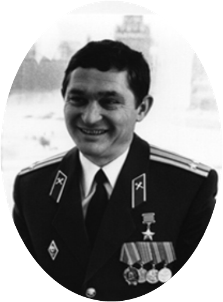 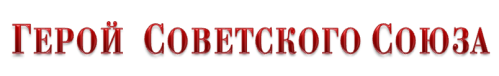 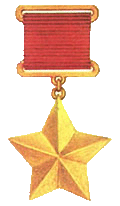 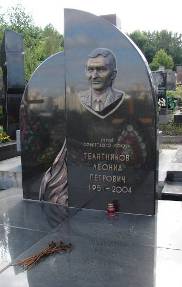 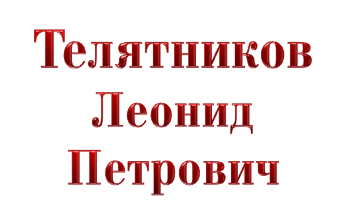 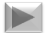 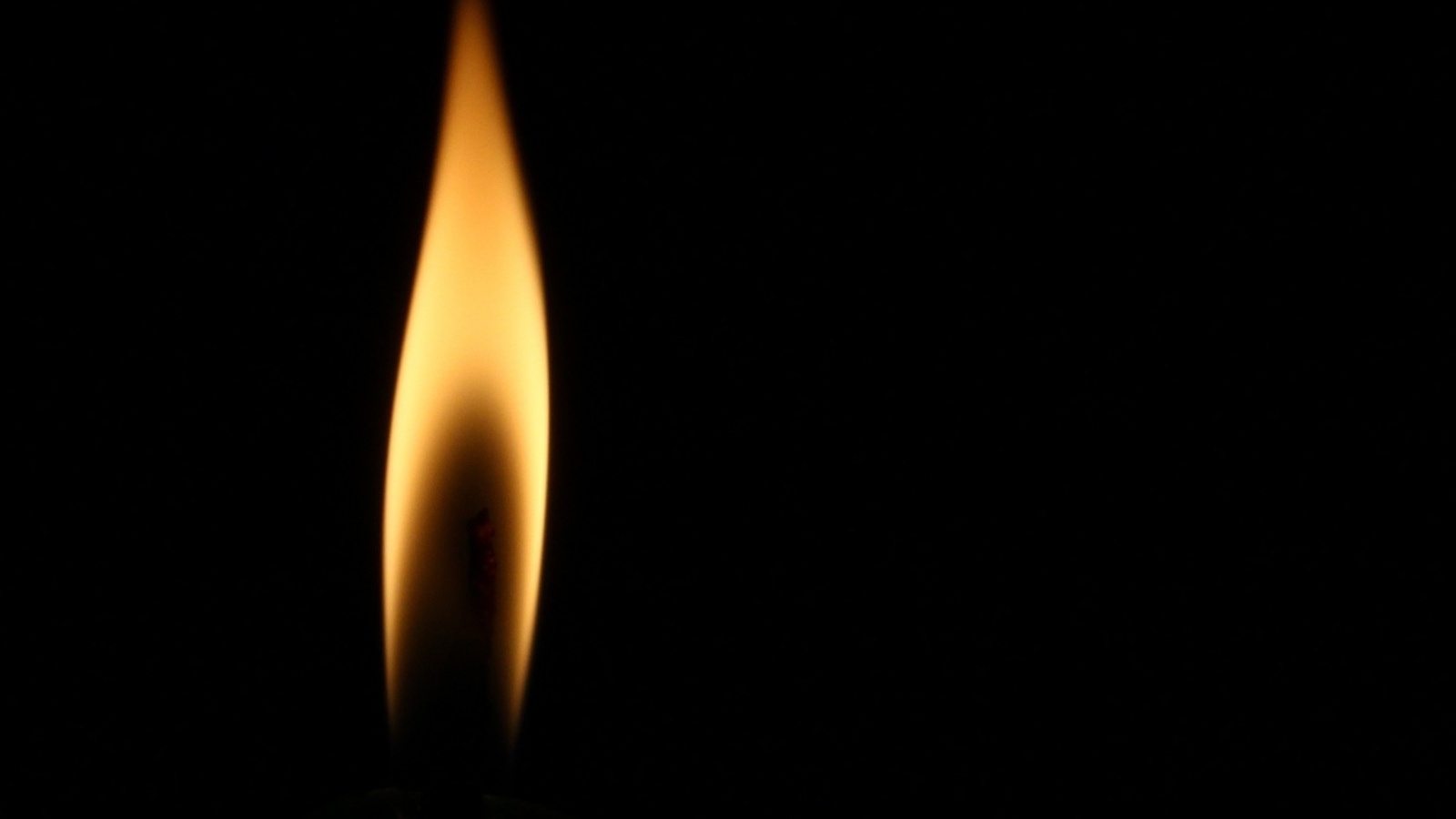 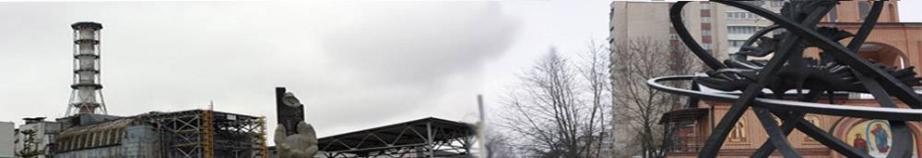 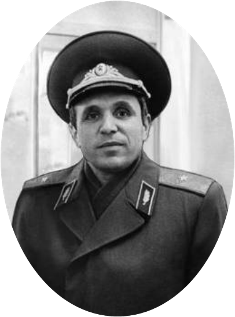 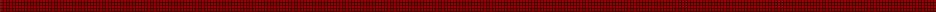 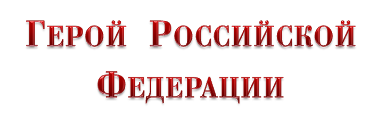 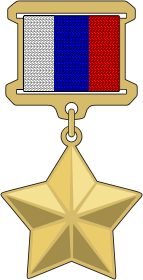 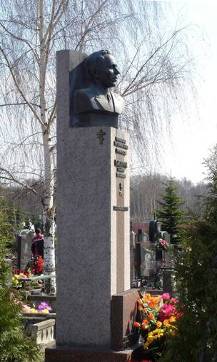 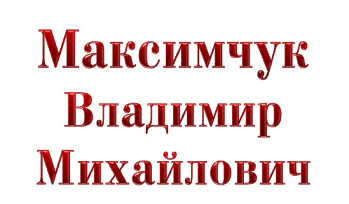 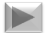 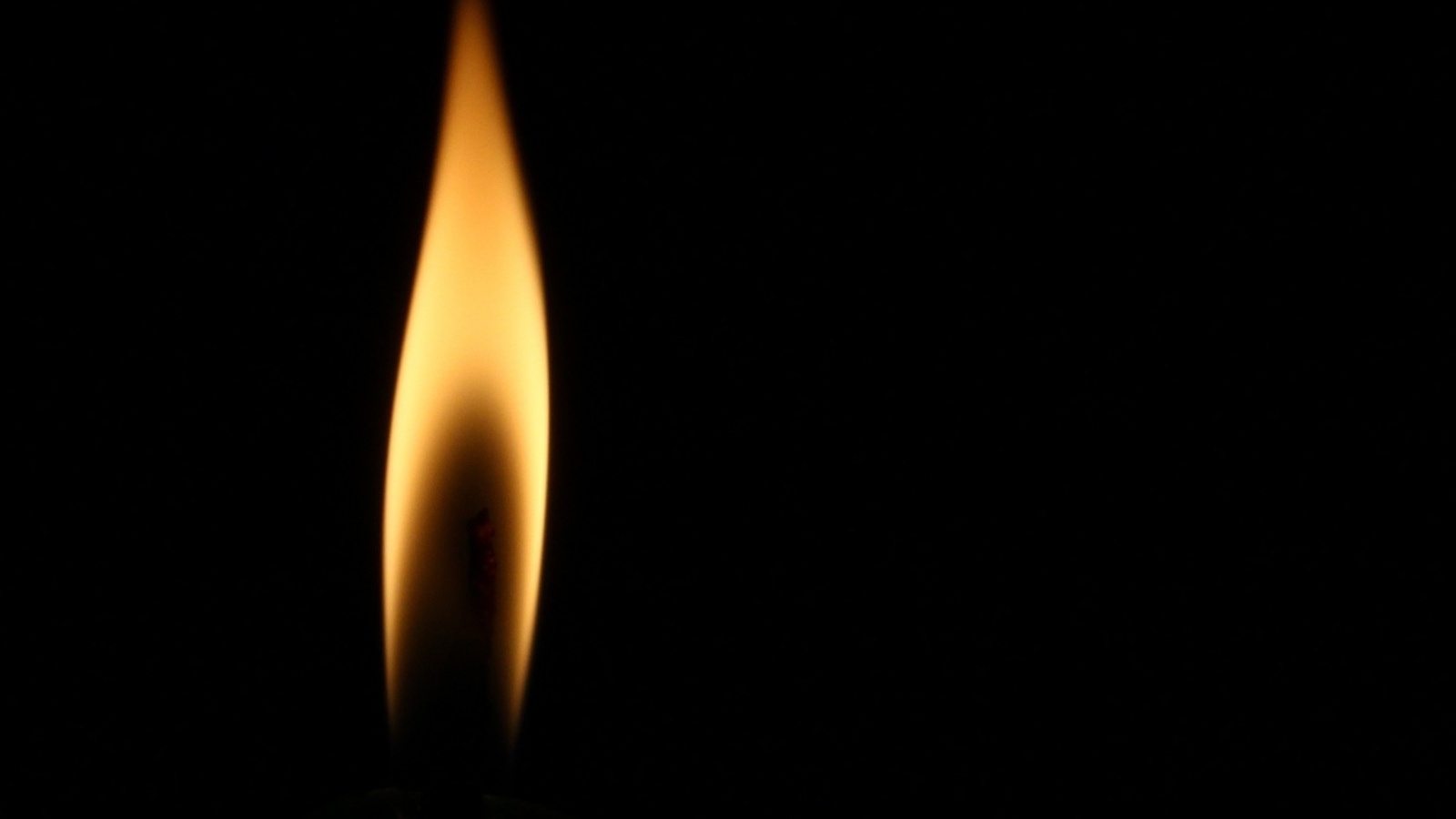 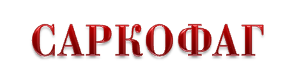 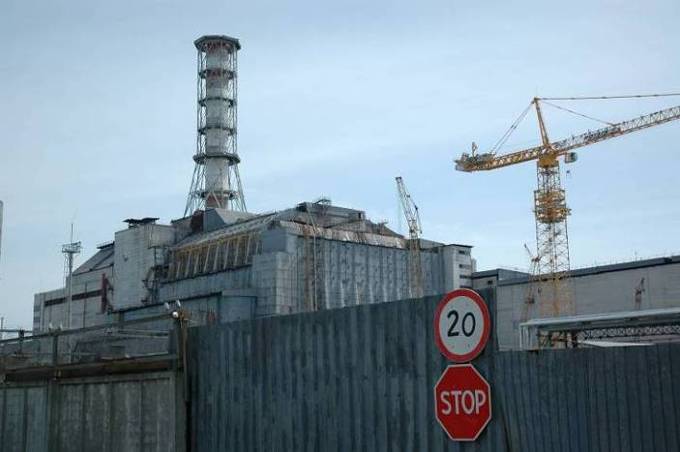 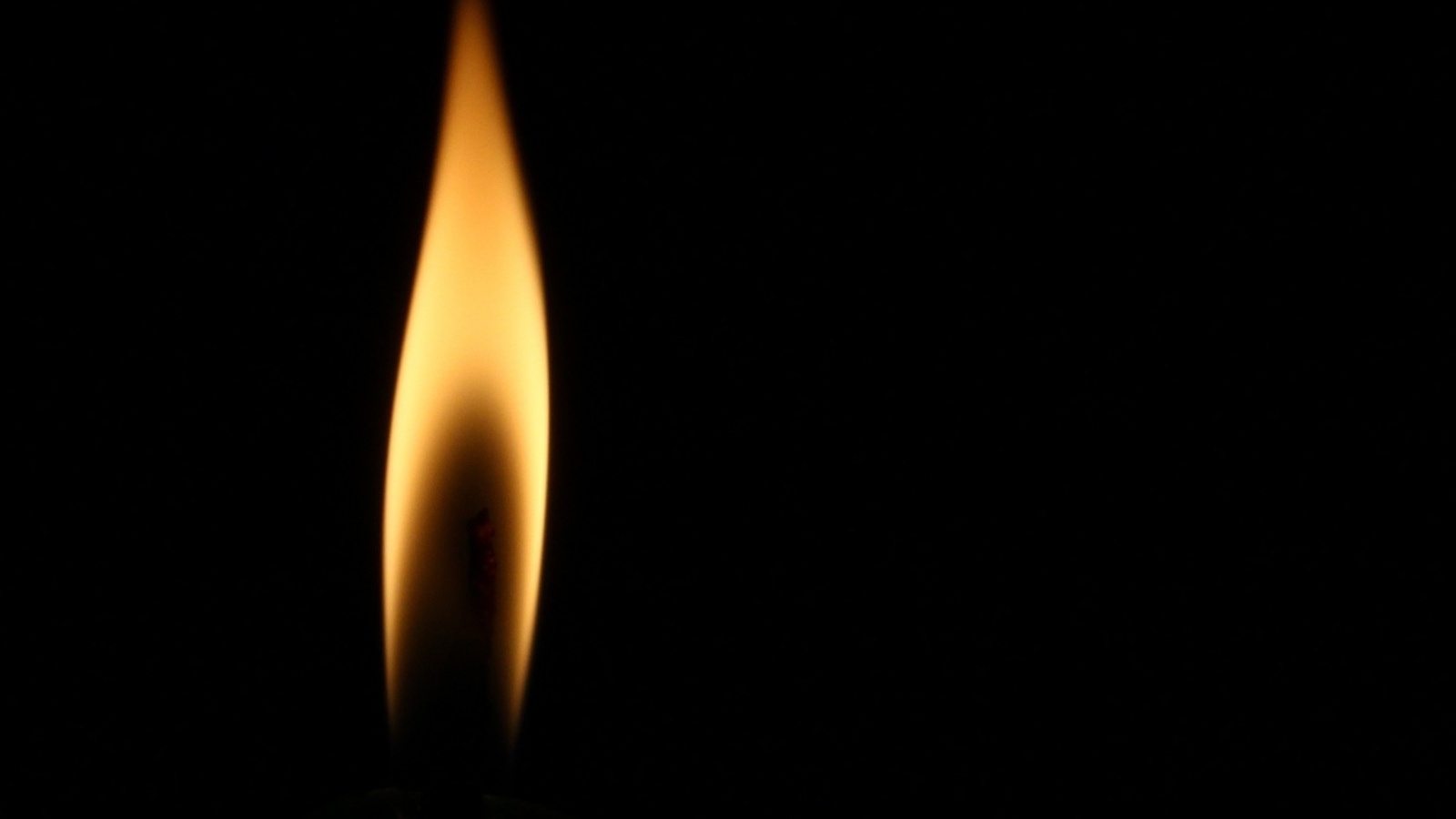 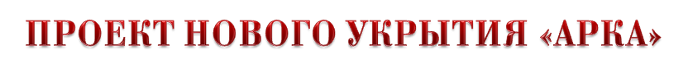 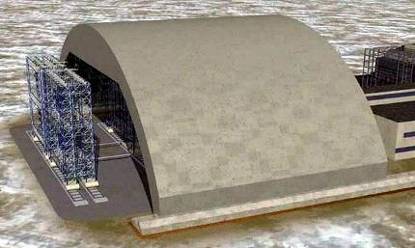 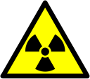 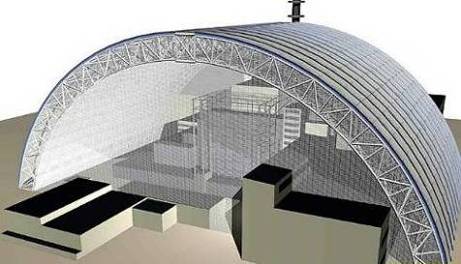 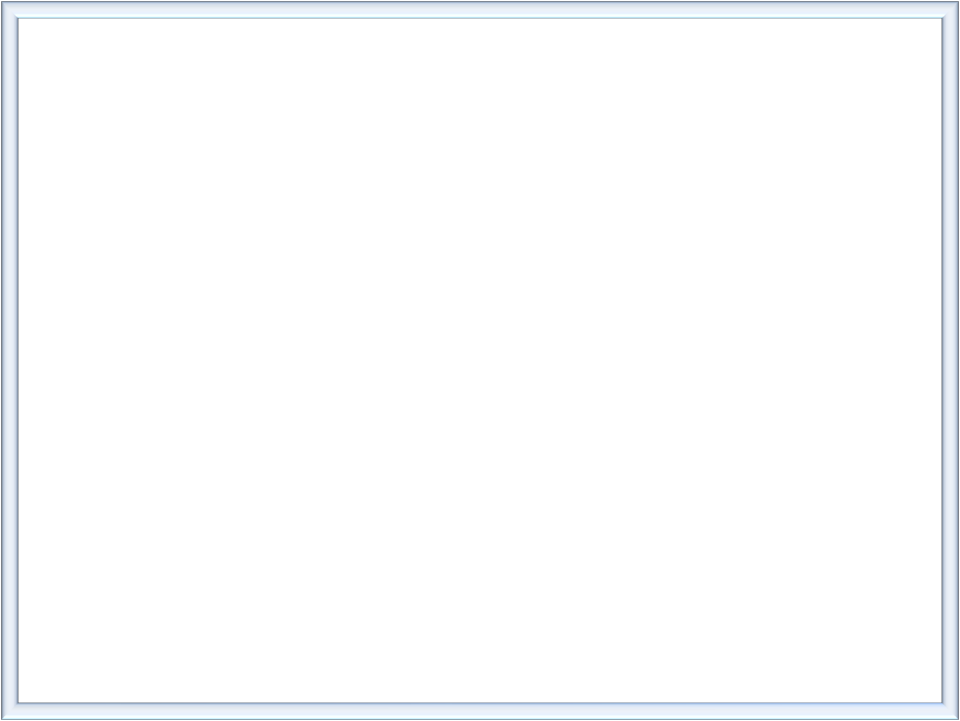 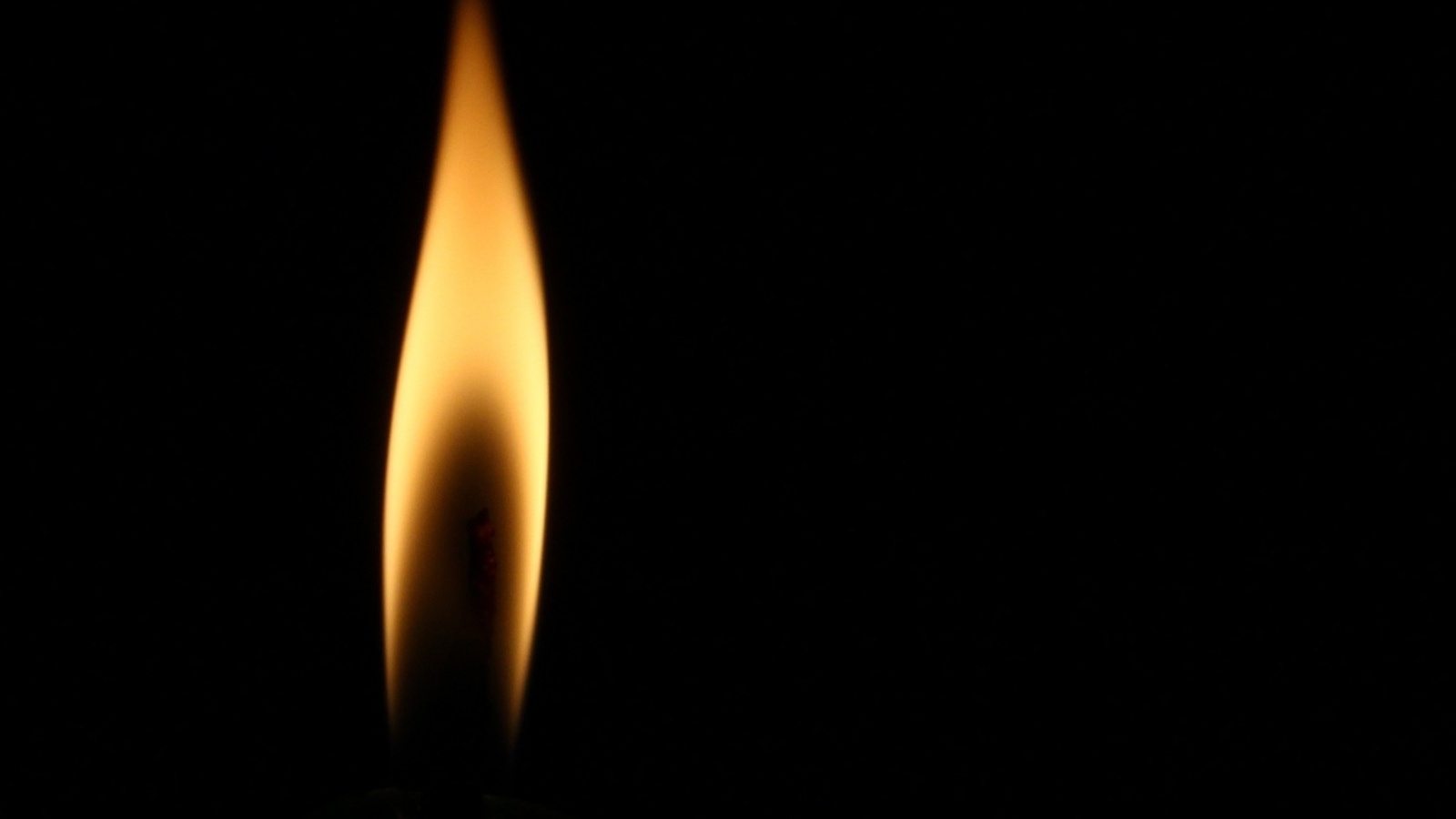 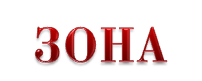 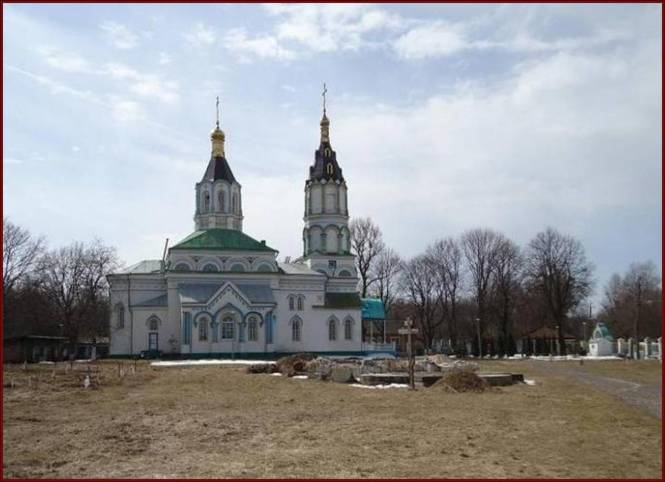 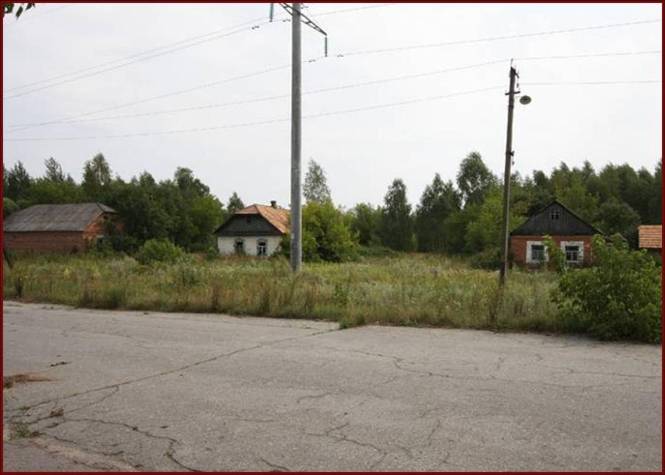 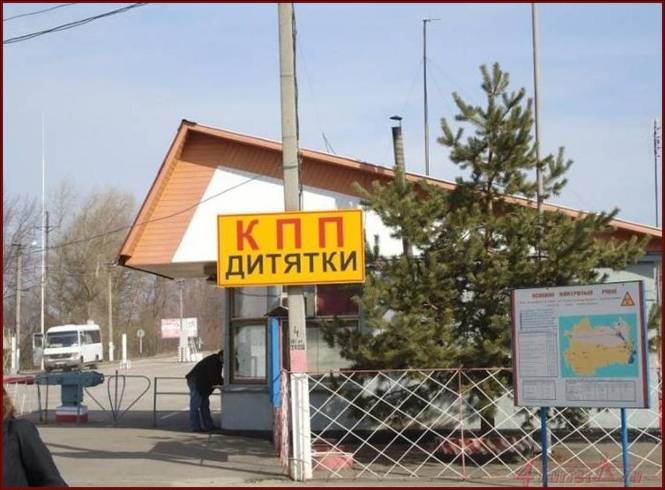 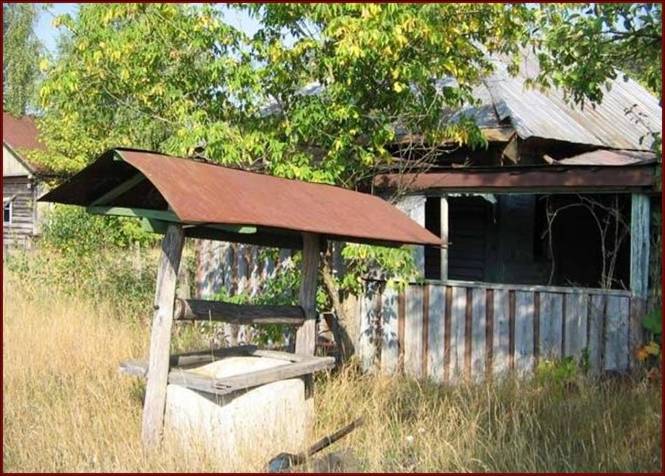 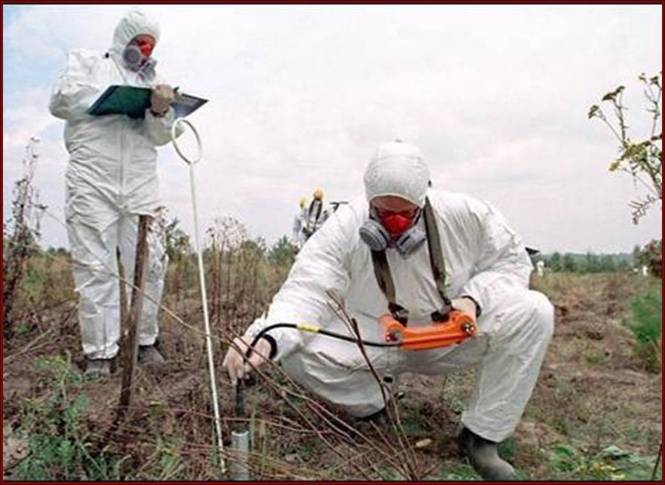 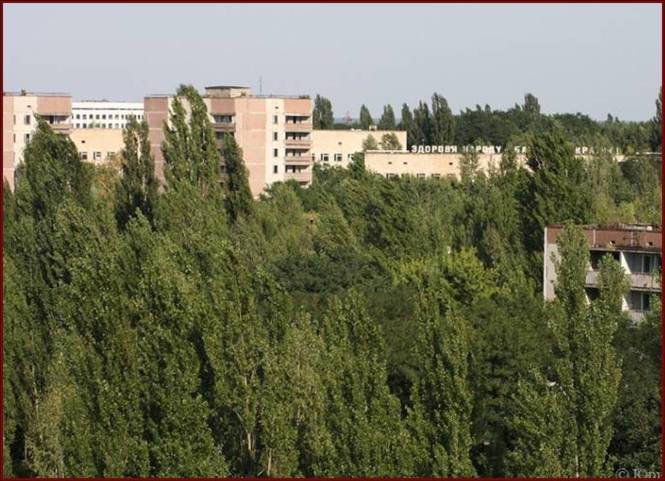 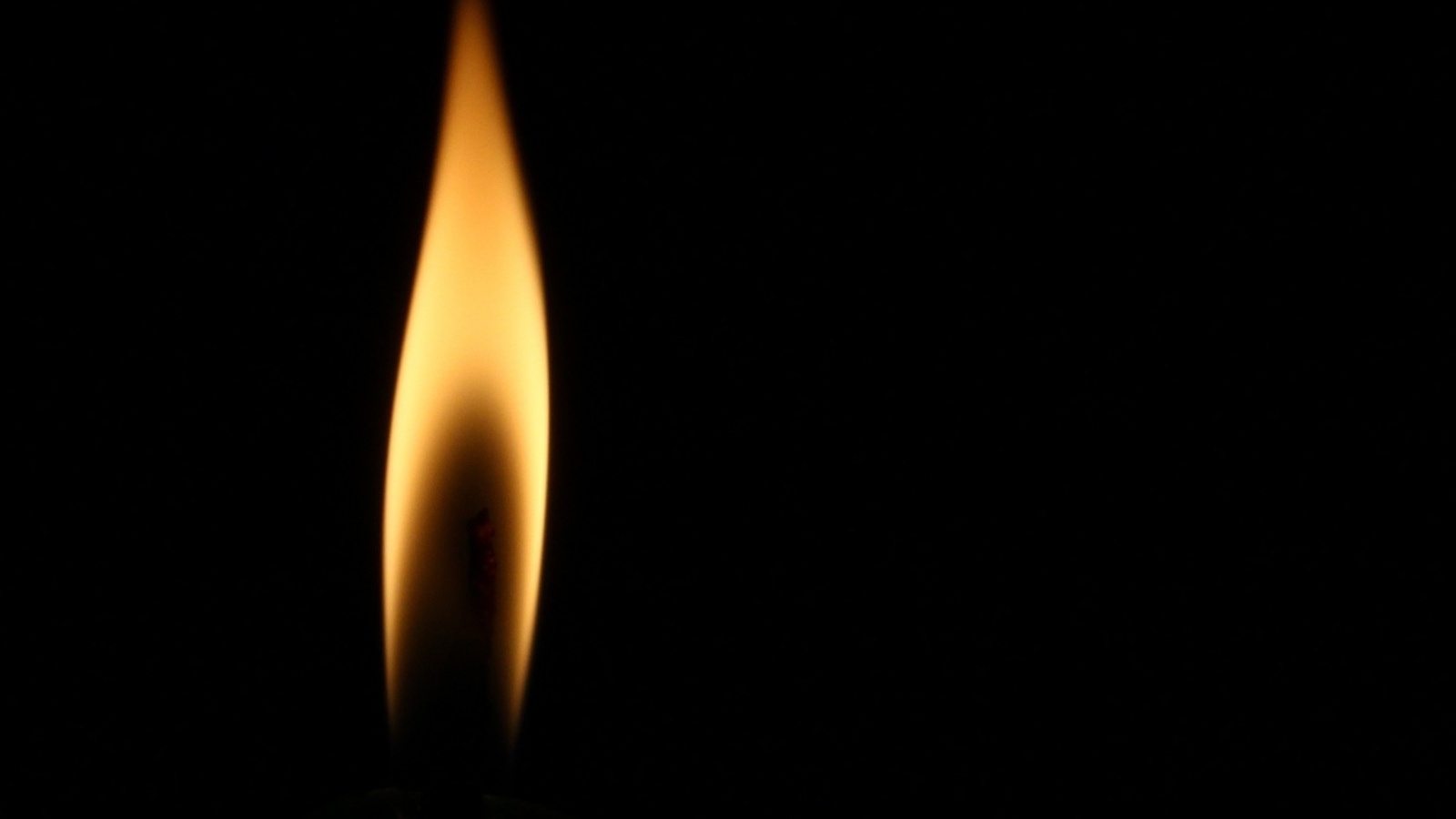 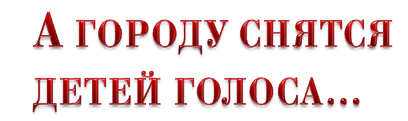 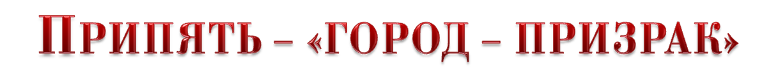 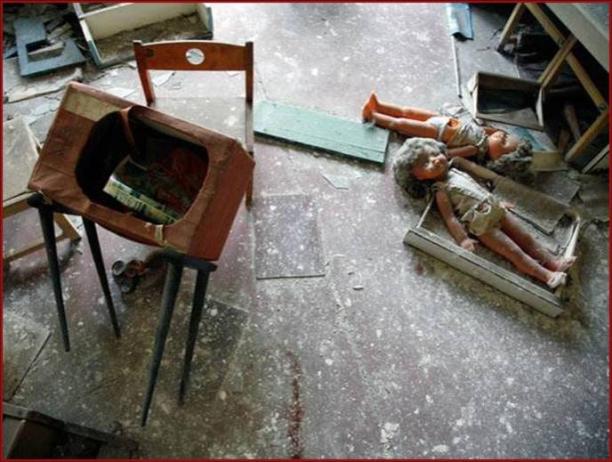 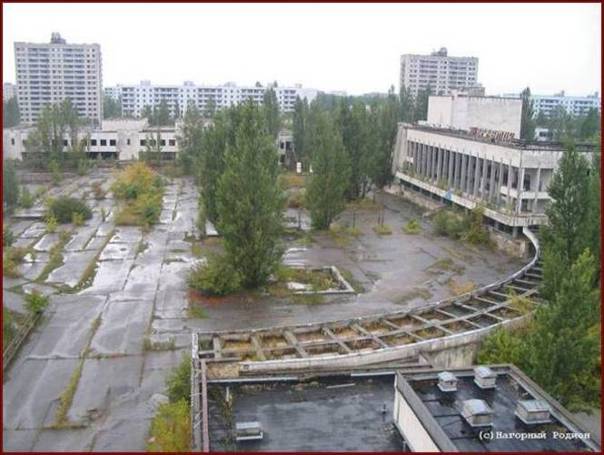 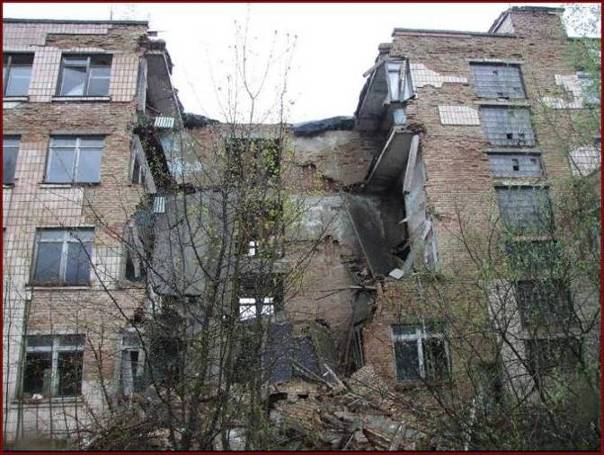 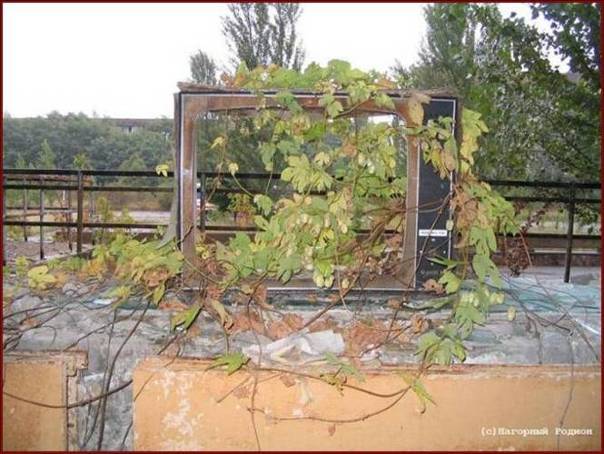 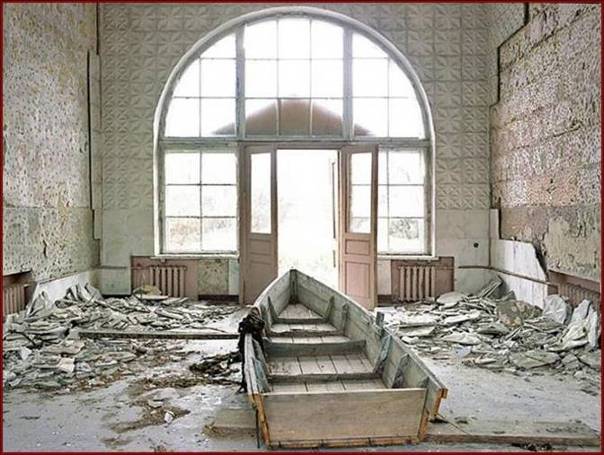 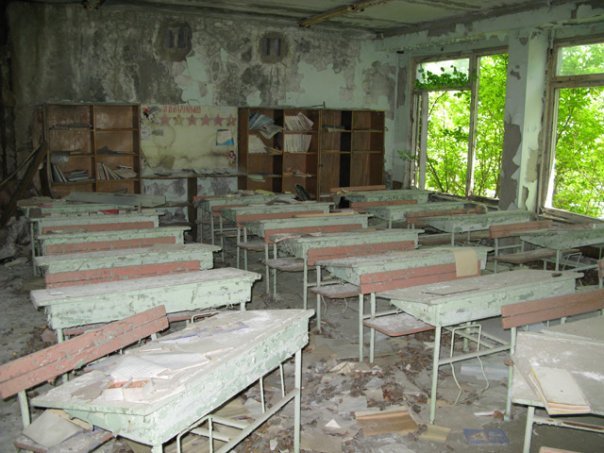 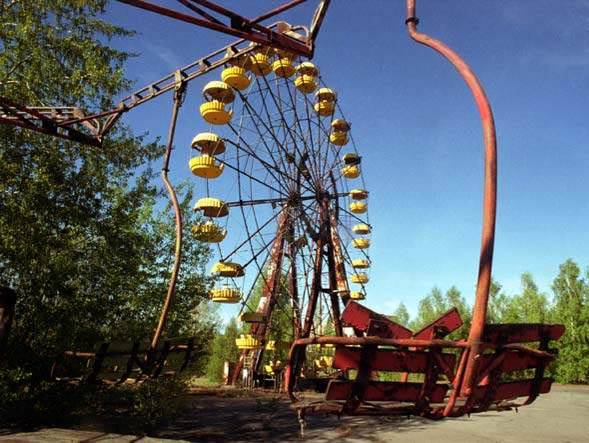 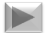 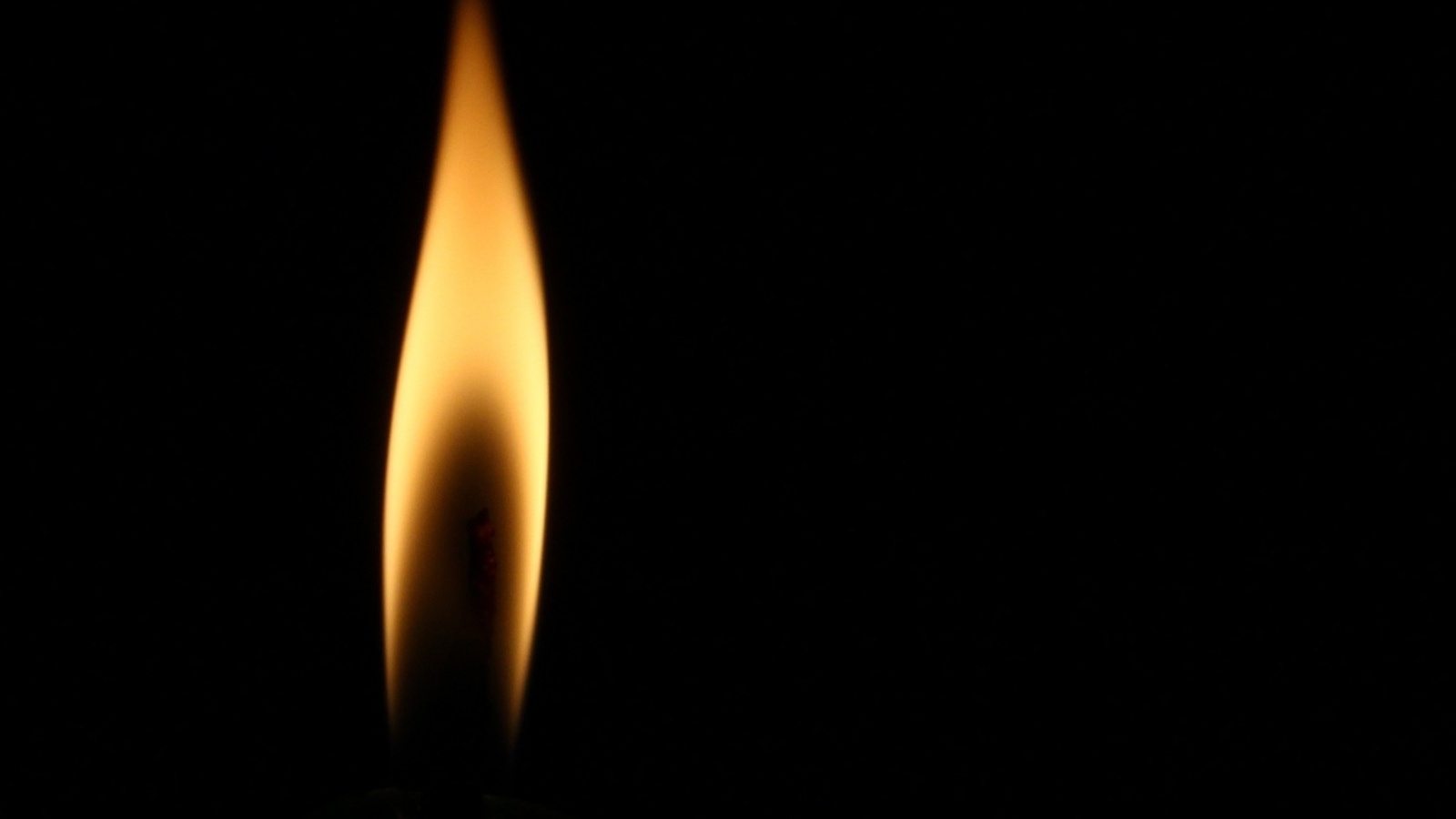 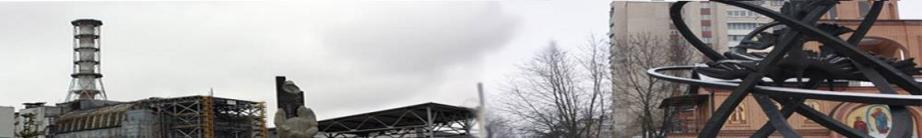 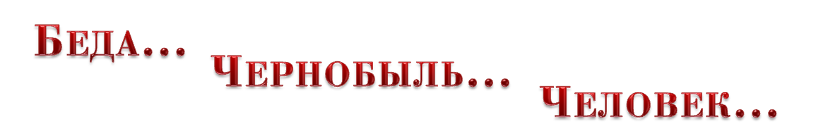 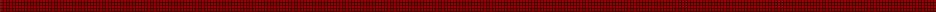 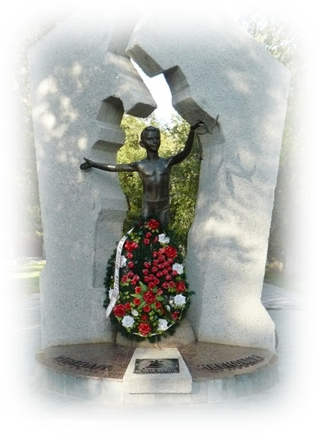 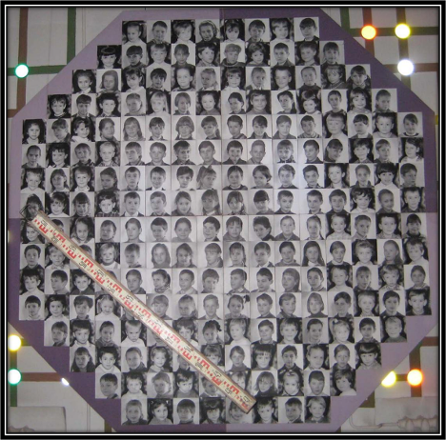 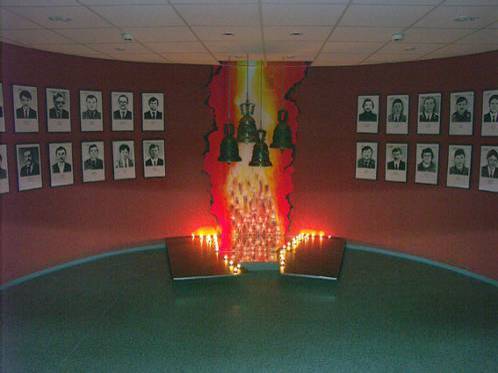 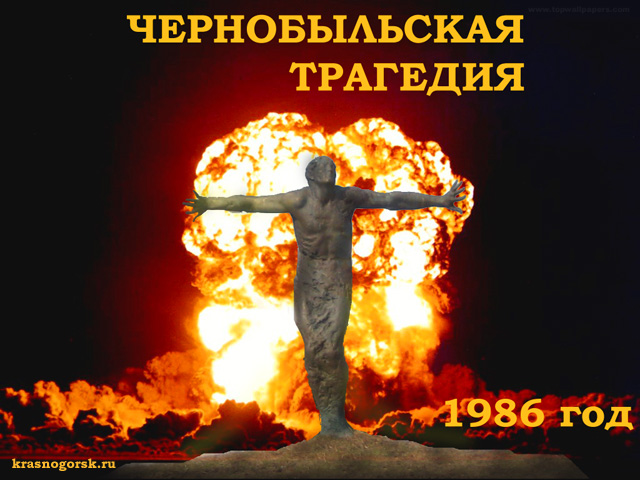 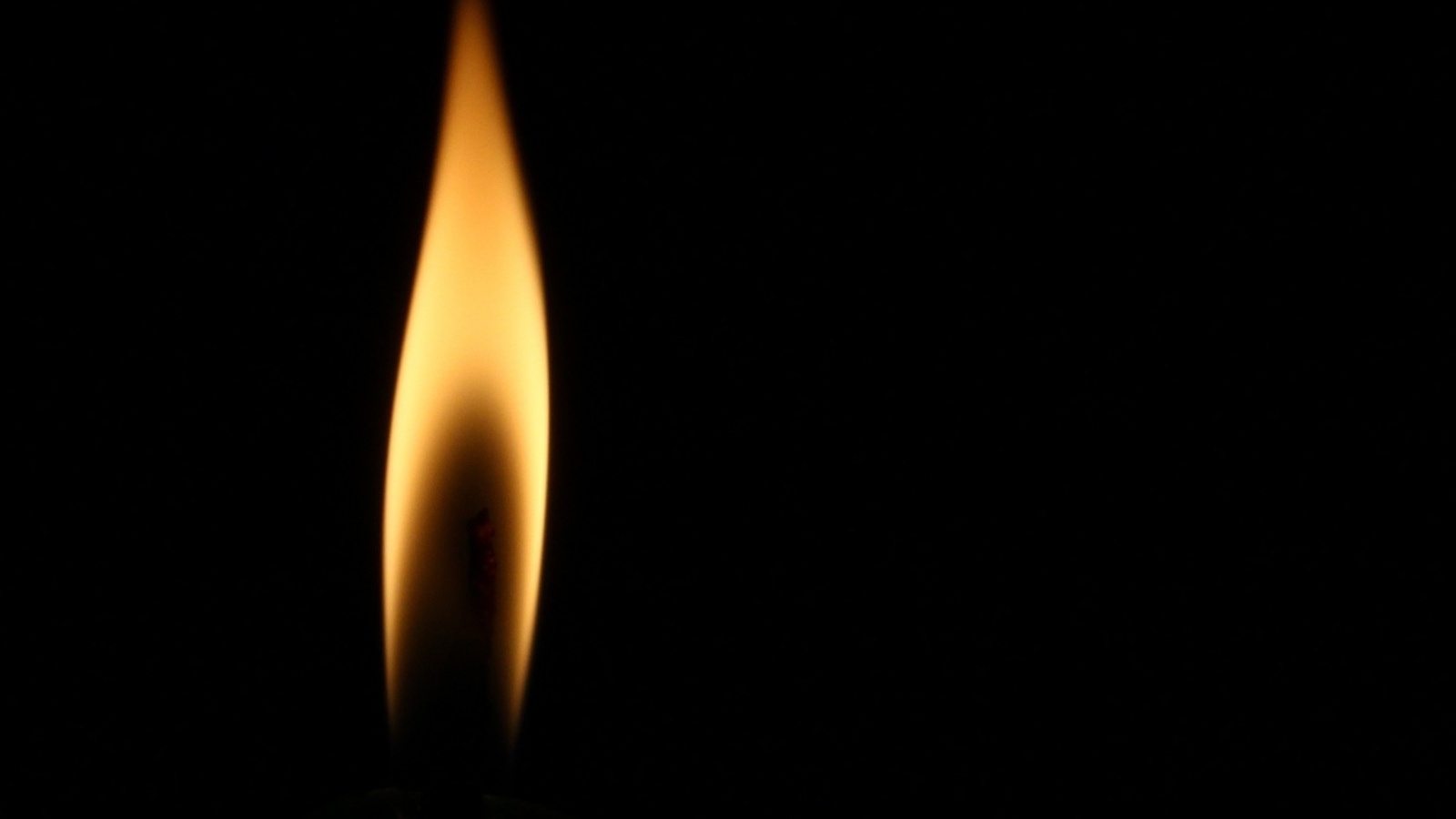 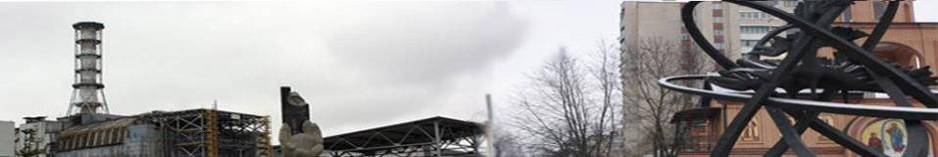 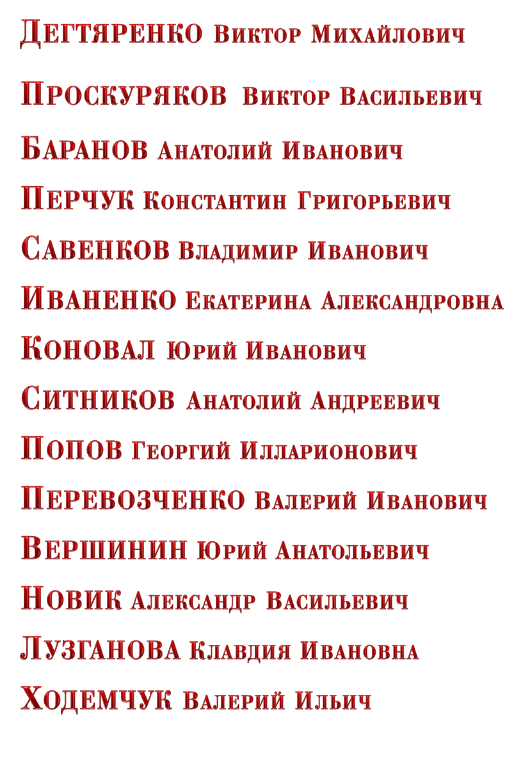 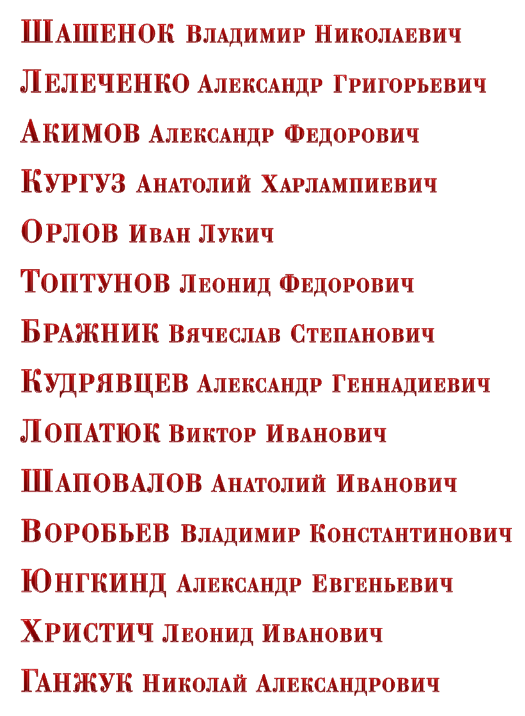 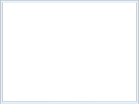 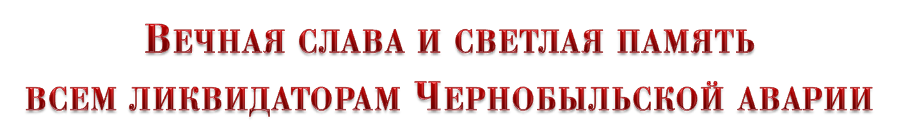 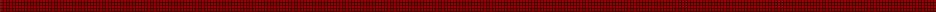 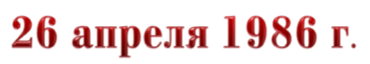 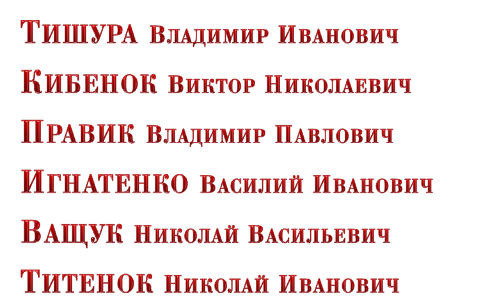 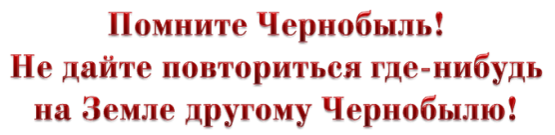 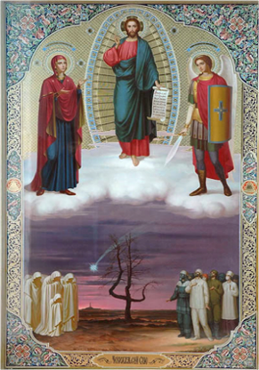 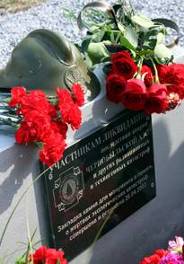 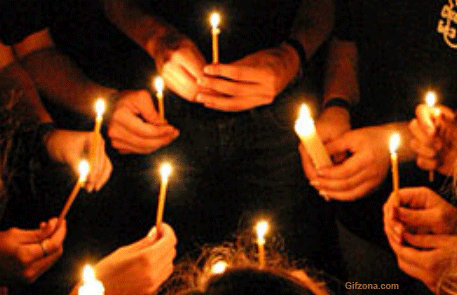 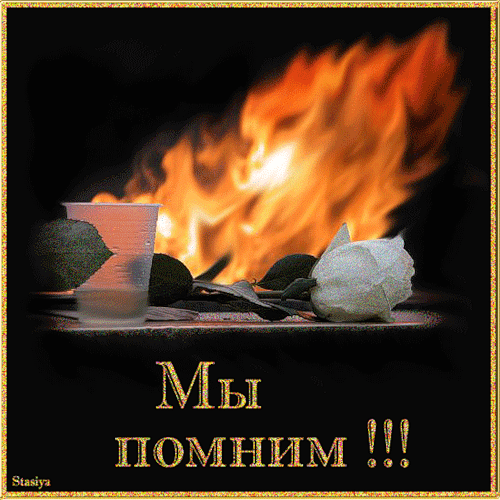